Kelvin-Helmholtz Instability in Fermi superfluids: 
short and long term dynamics
Diego Hernández Rajkov
  CNR-INO and LENS

Nonequilibrium phenomena in superfluid systems: atomic nuclei, liquid helium, ultracold gases, and neutron stars

15 - 05 - 2025
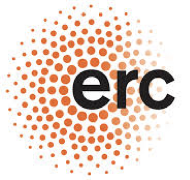 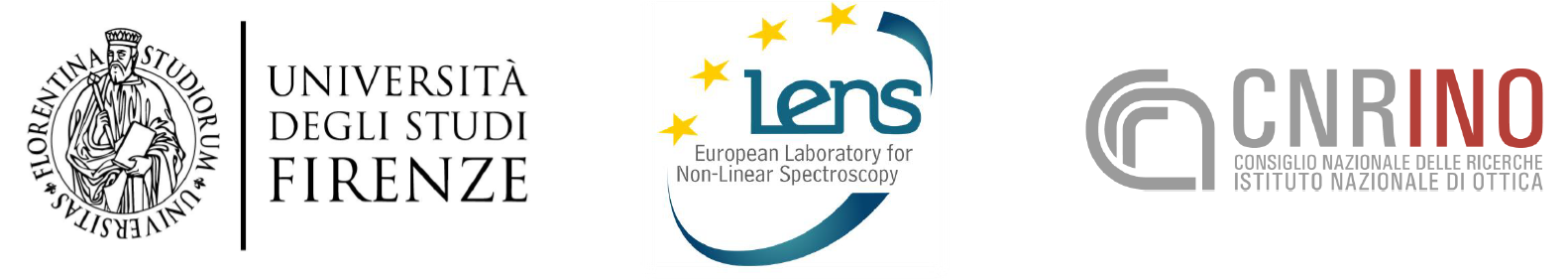 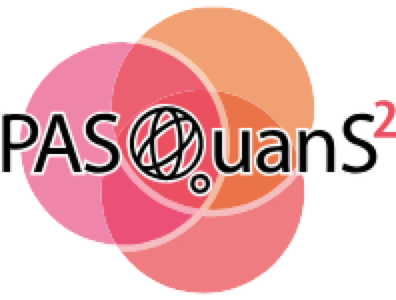 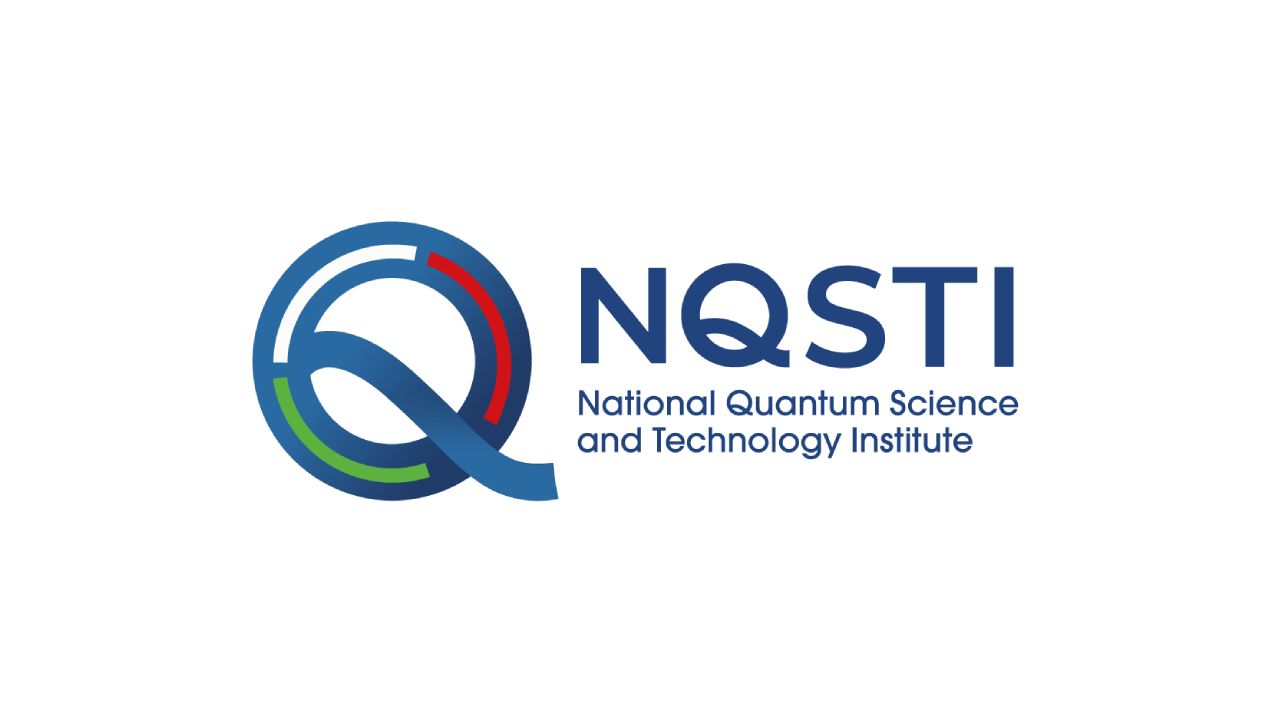 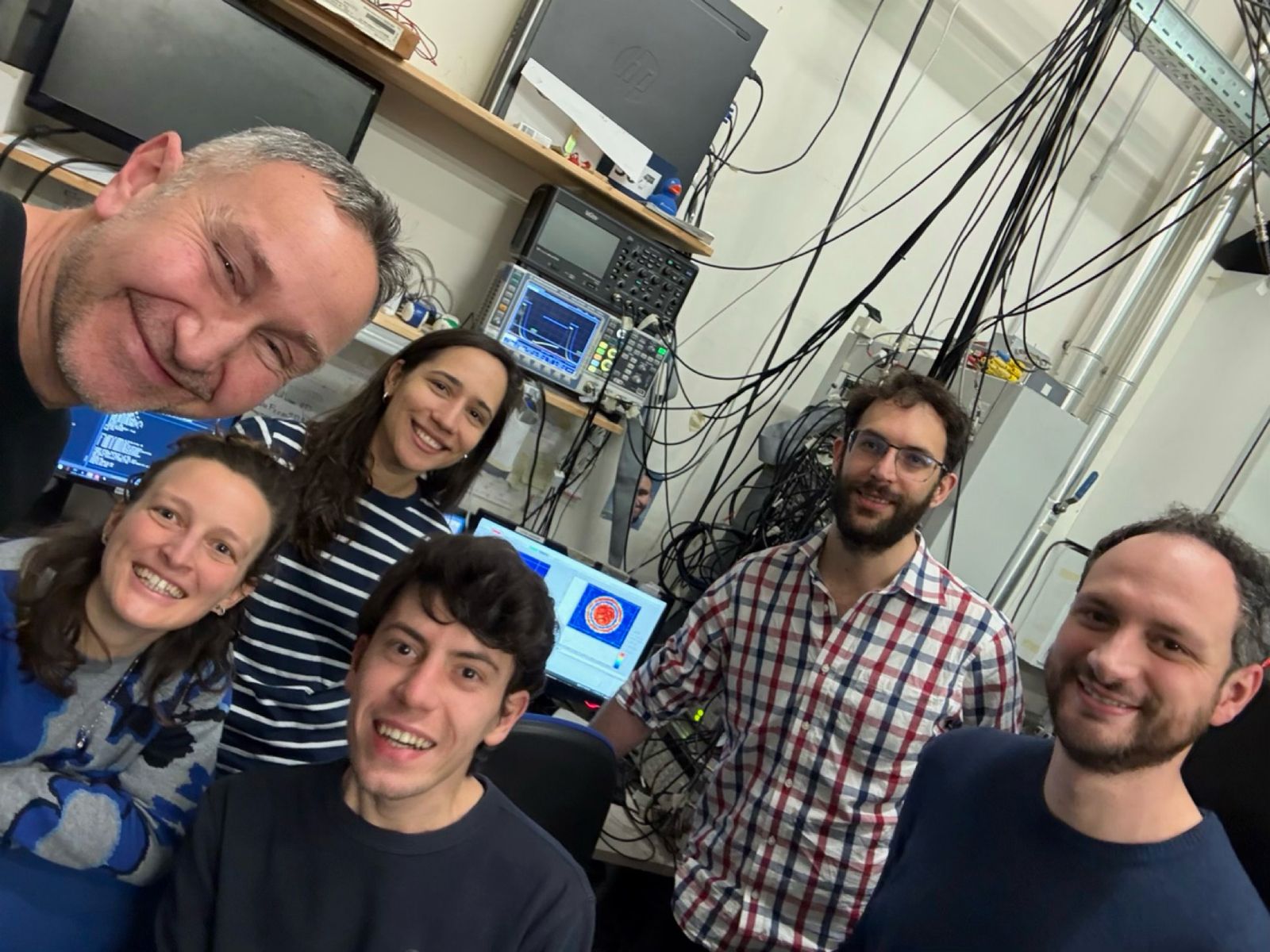 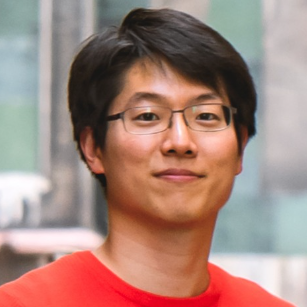 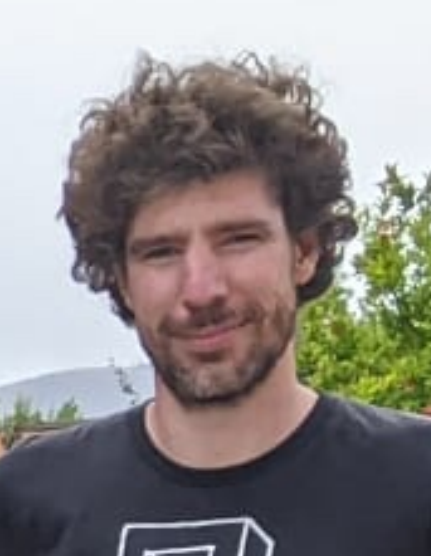 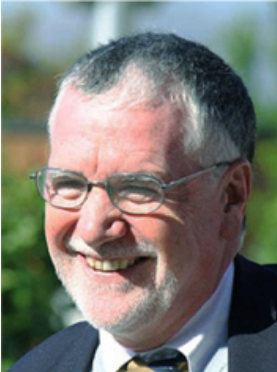 Theoretical collaborations:
Kwon, Scazza, Inguscio, Marino, Xhani, Pezze’, Donelli, Fort, M. Modugno, Galantucci, 
A. Barresi, P. Magierski, G. Wlazlowski, P.Pieri, M. Pini,
S. Stringari (dynamics on annular superfluids)
Overview
The problem of the Kelvin-Helmholtz Instability:
Direct observation of the Kelvin-Helmholtz Instability from vortex arrays
Reaching a statistical steady state 
Summary and perspective
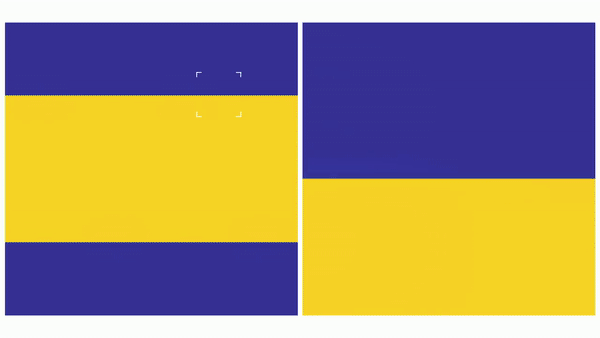 Growth rates of the Kelvin-Helmholtz Instability
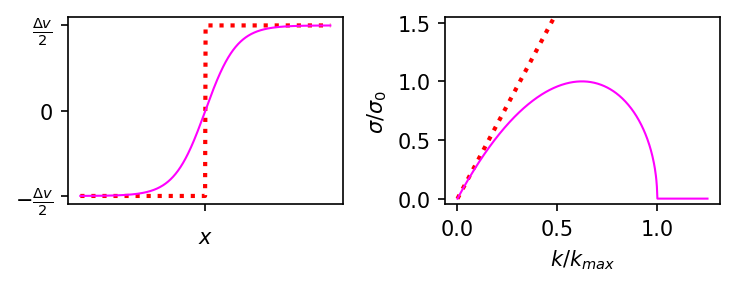 2
https://www.youtube.com/watch?v=cTRQP6DSaqA&ab_channel=KevinSchaal
[Speaker Notes: FRECCE ROSSE E BLU NON SI VEEDONO. Prova frecce verdi  frecce rotanti si vedono poco]
Kelvin-Helmholtz instability in superfluid mixtures
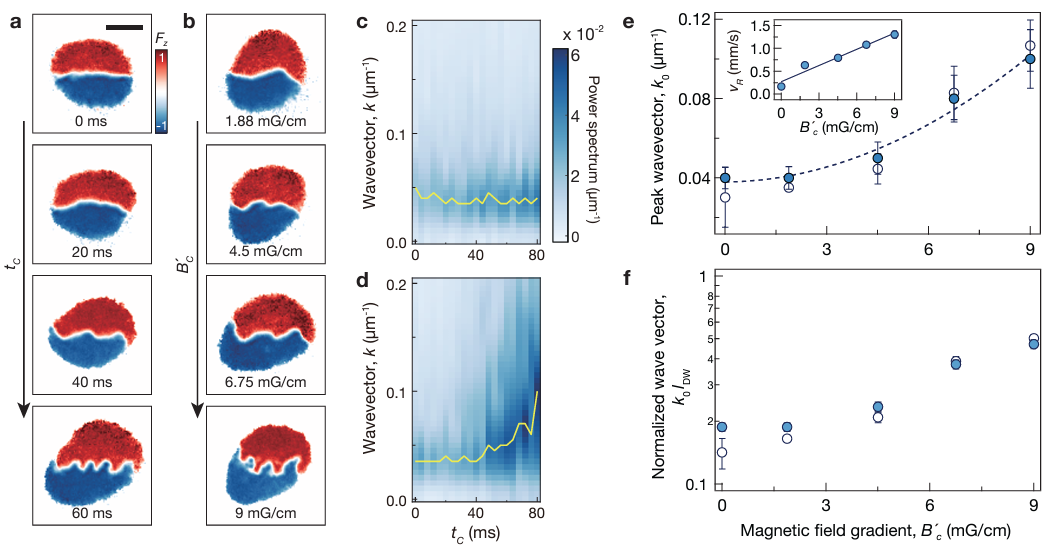 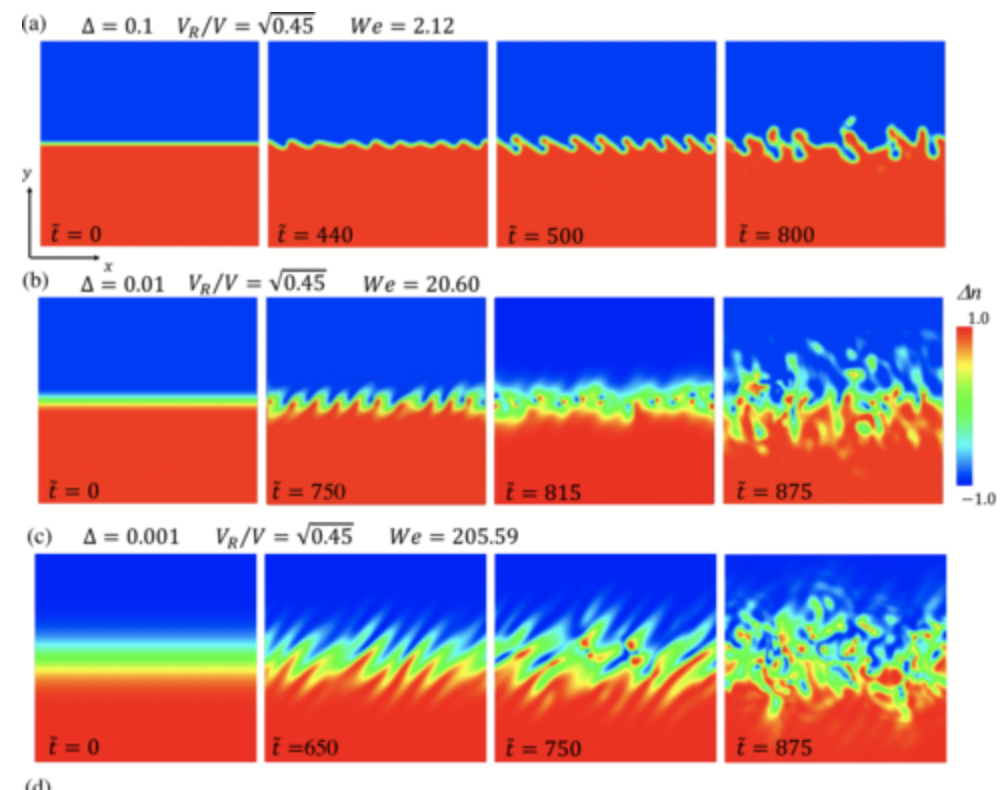 Haruya Kokubo, et al, Phys.Rev.A 104, 023312 (2021)
arXiv:2408.11217 (2024)
3
Kelvin-Helmholtz Instability in single-component superfluids
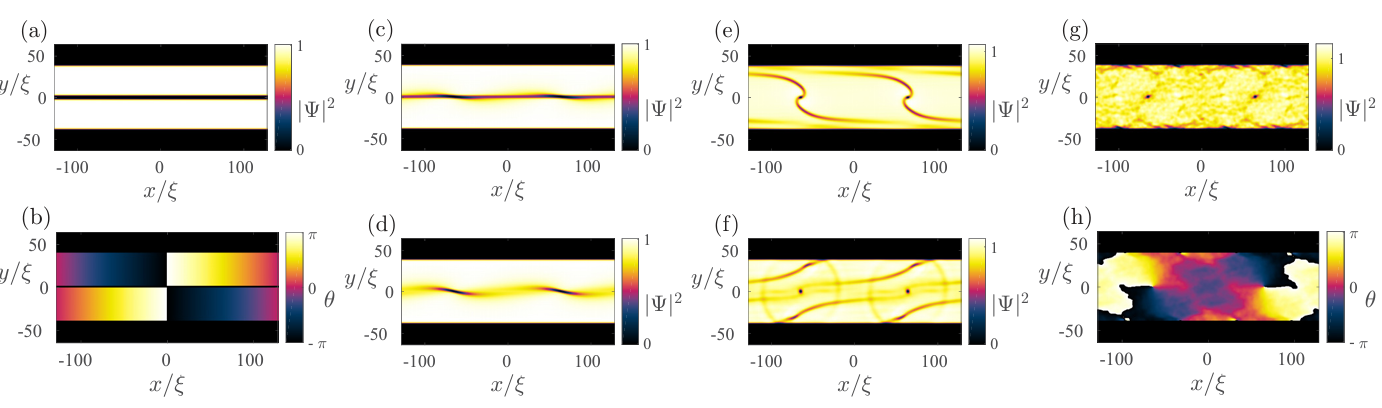 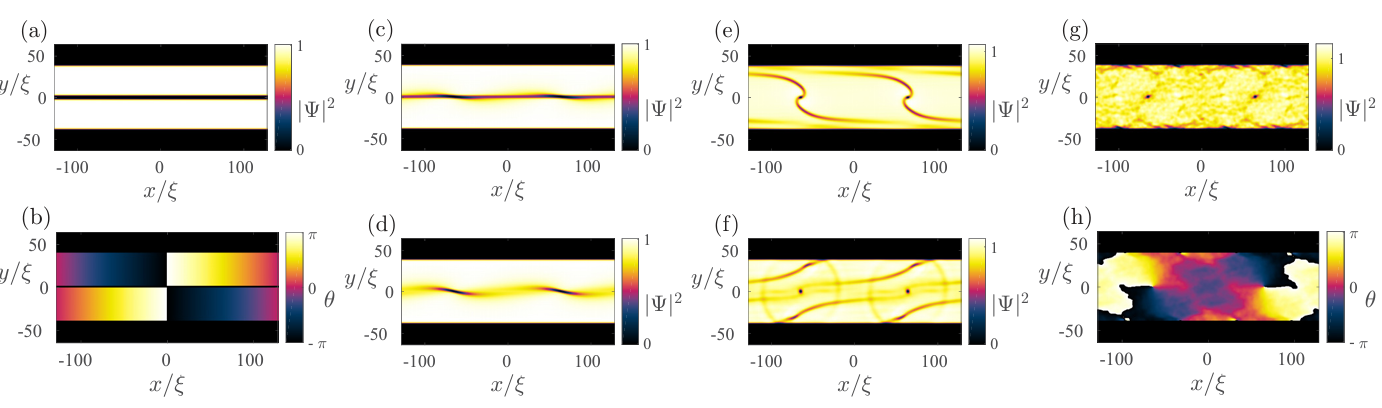 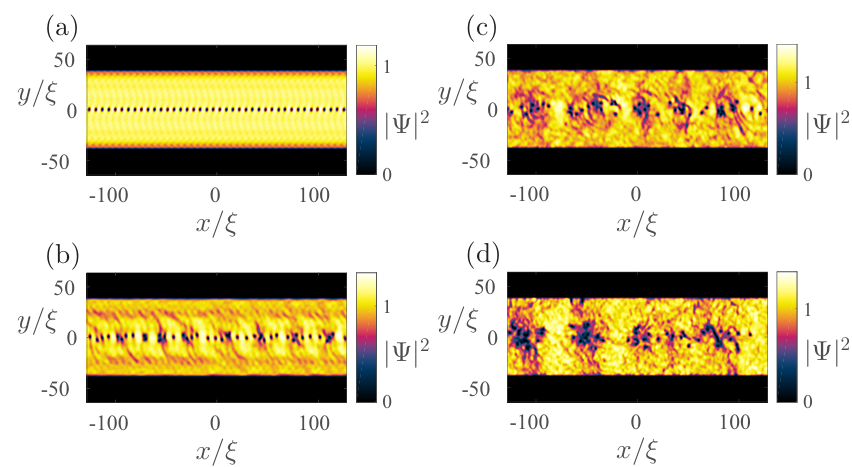 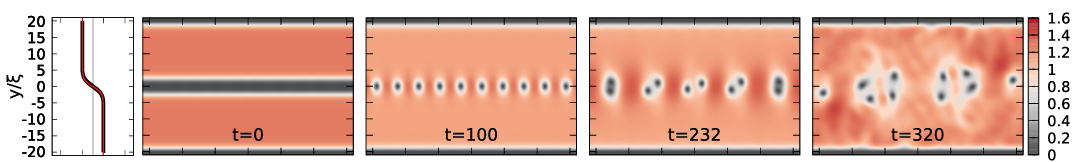 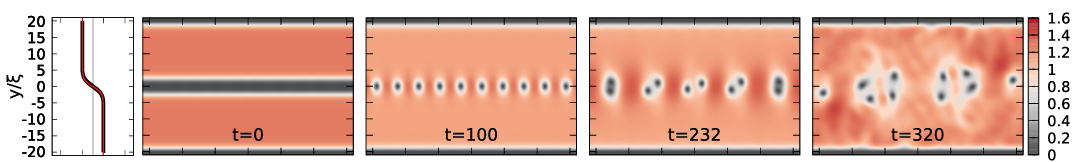 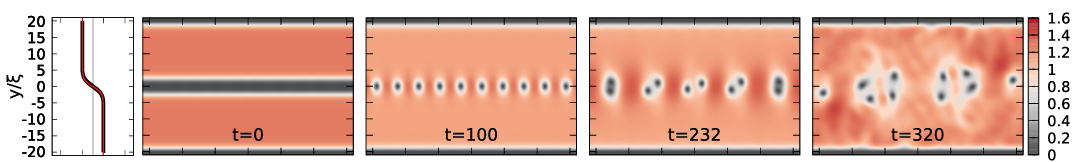 4
Baggaley, Parker, Phys. Rev. A 97, 053608 (2018),                       L.Giacomelli, I.Carusotto SciPost Phys. 14, 025 (2023)
Vortex arrays from linear Josephson Junctions
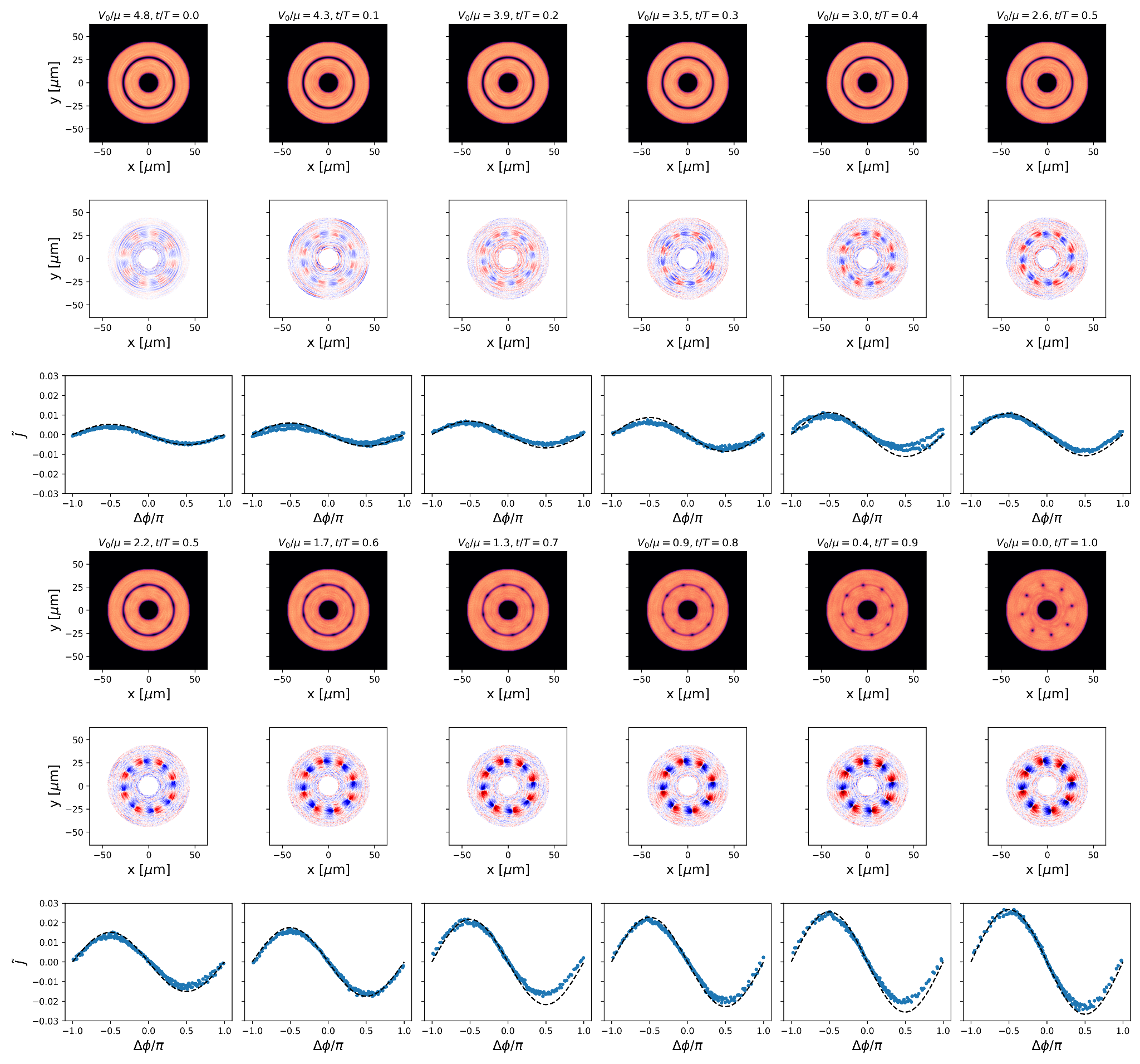 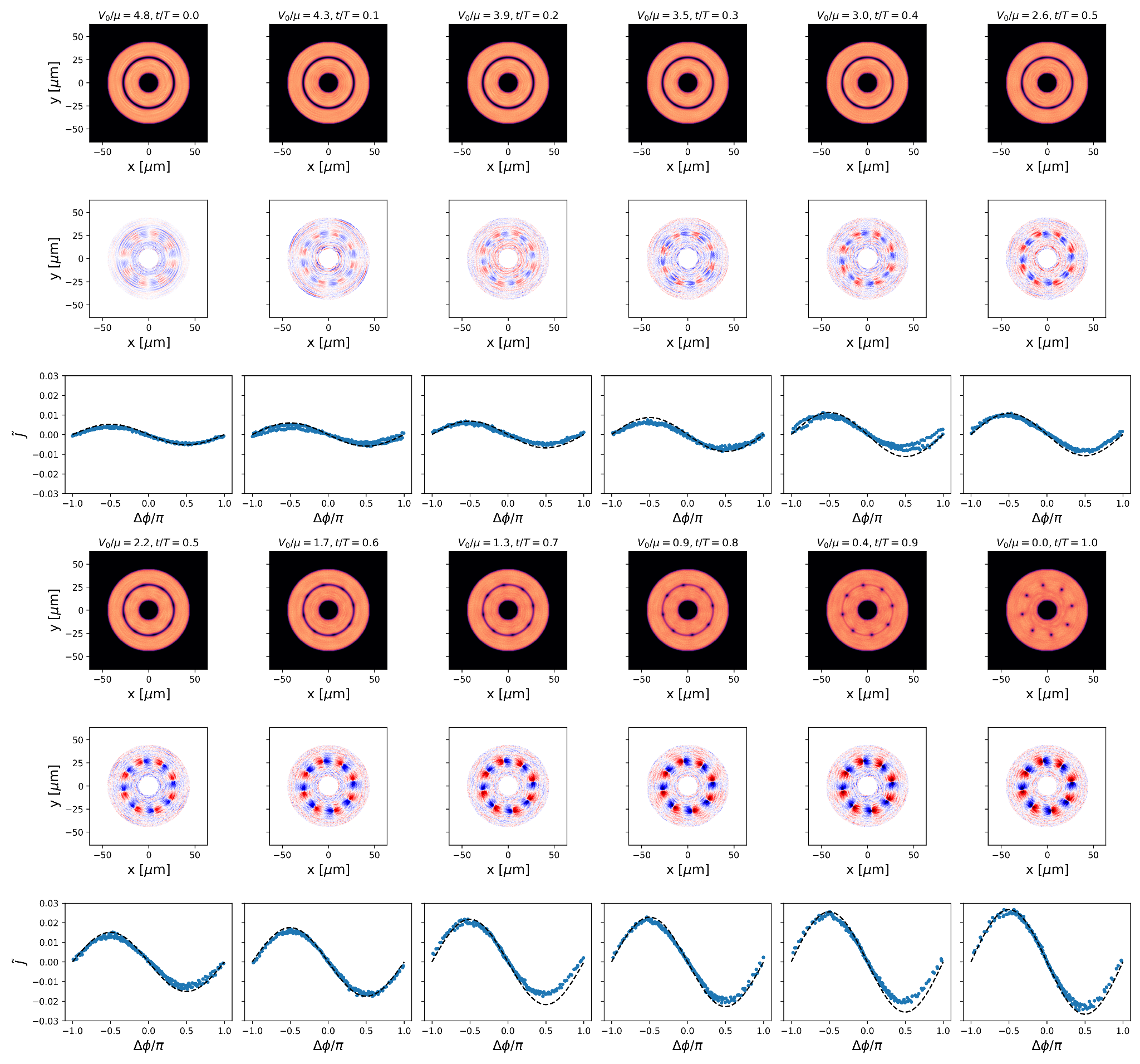 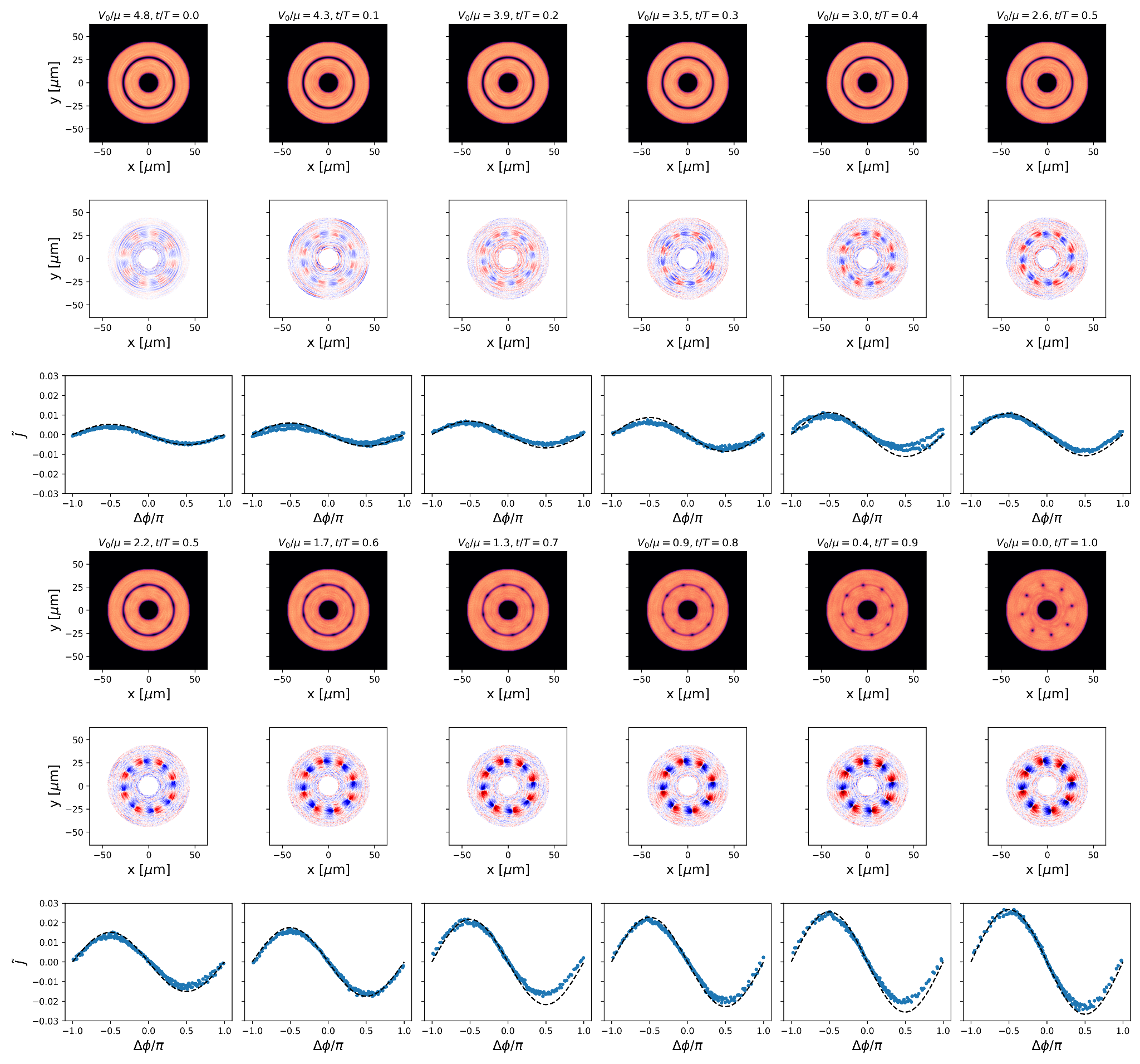 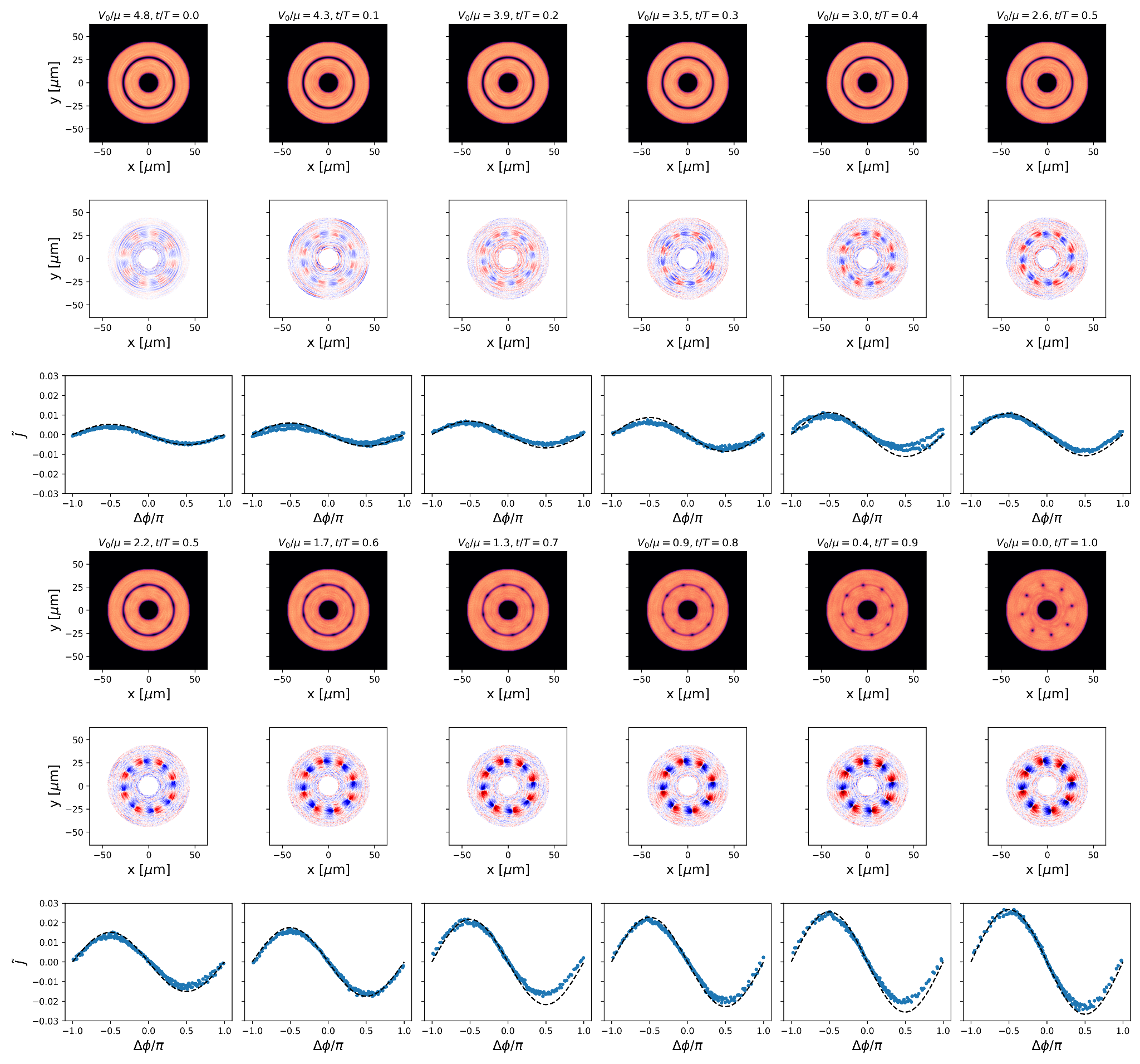 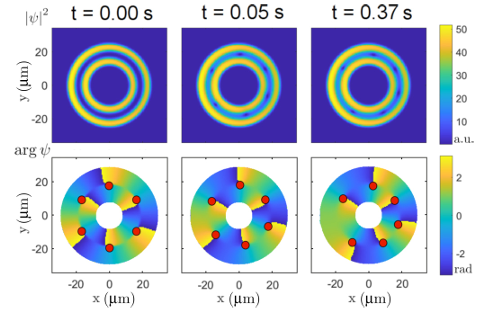 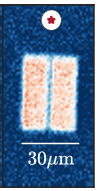 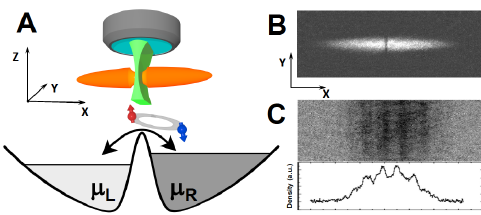 Yurii Borysenko, Phys. Rev. A 111, 043308 (2025)
4
G.Valtolina et al. Science 350,1505-1508 (2015), N.Luick et al. Science 369,89-91 (2020)
Kelvin-Helmholtz Instability in annular geometries
Vortex dance club
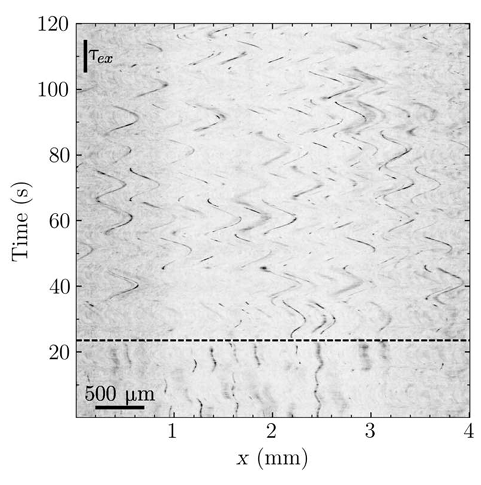 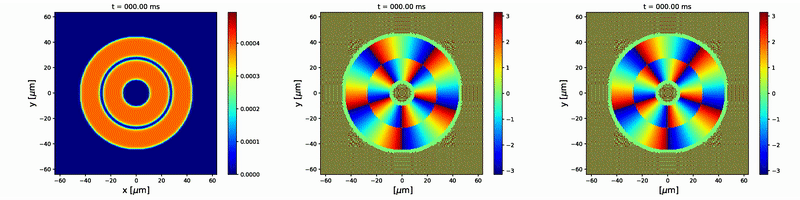 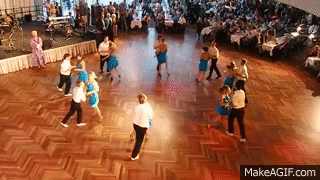 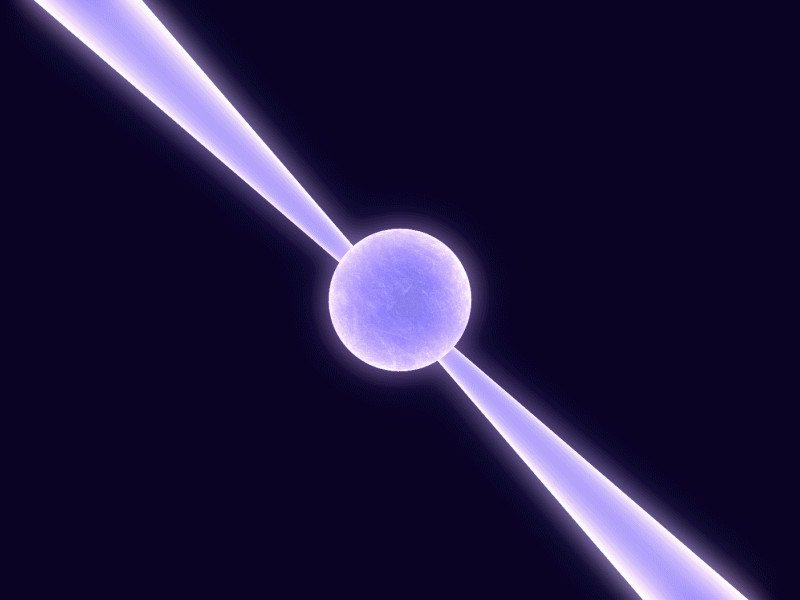 Charles Peretti, Mathieu Gibert, Sci. Adv.9,eadh2899(2023)
5
Fermionic quantum simulator
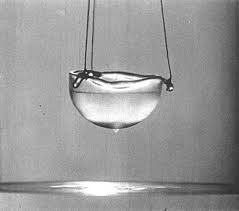 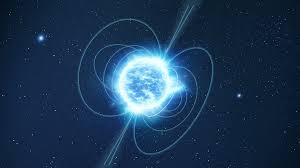 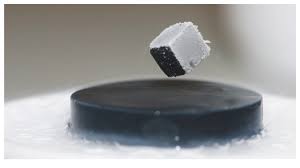 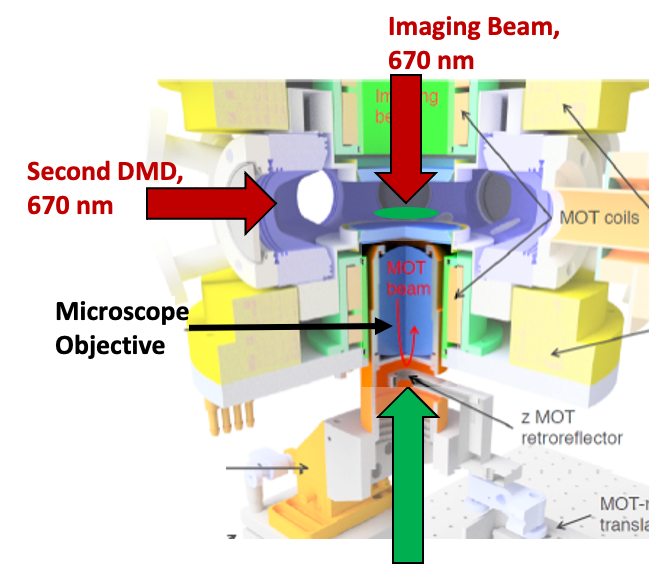 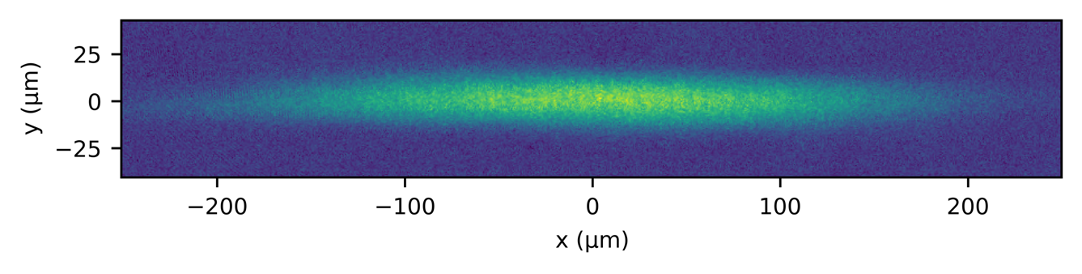 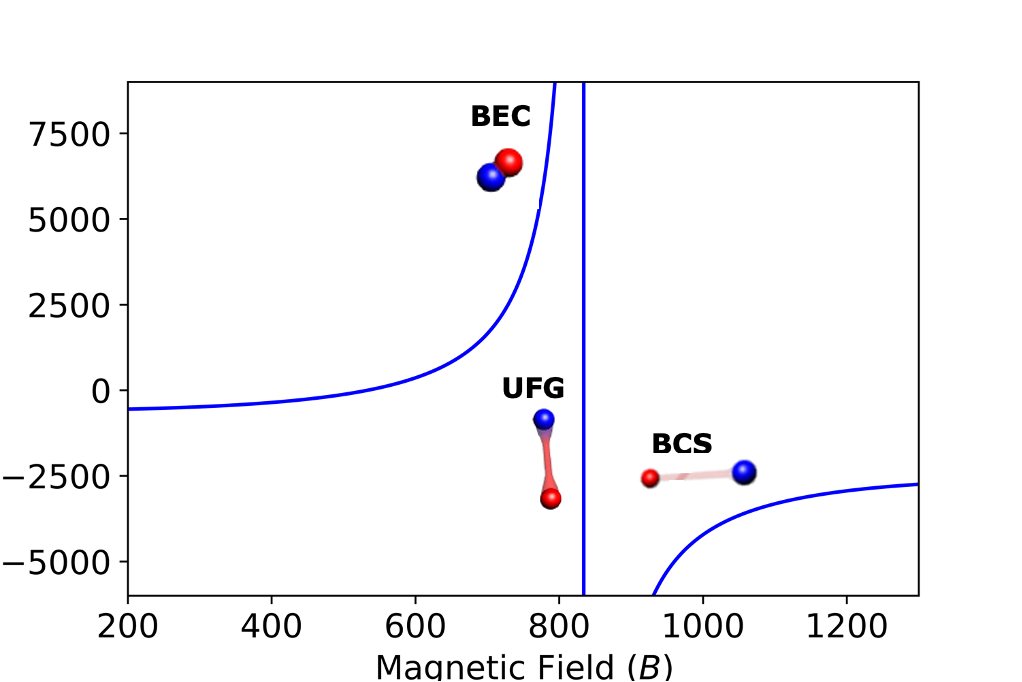 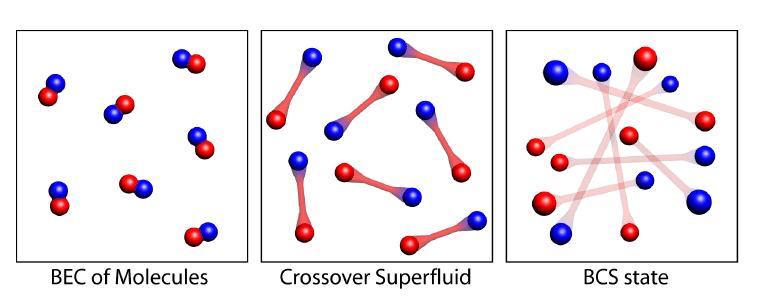 6
Homogeneous Fermi superfluids on arbitrary geometries
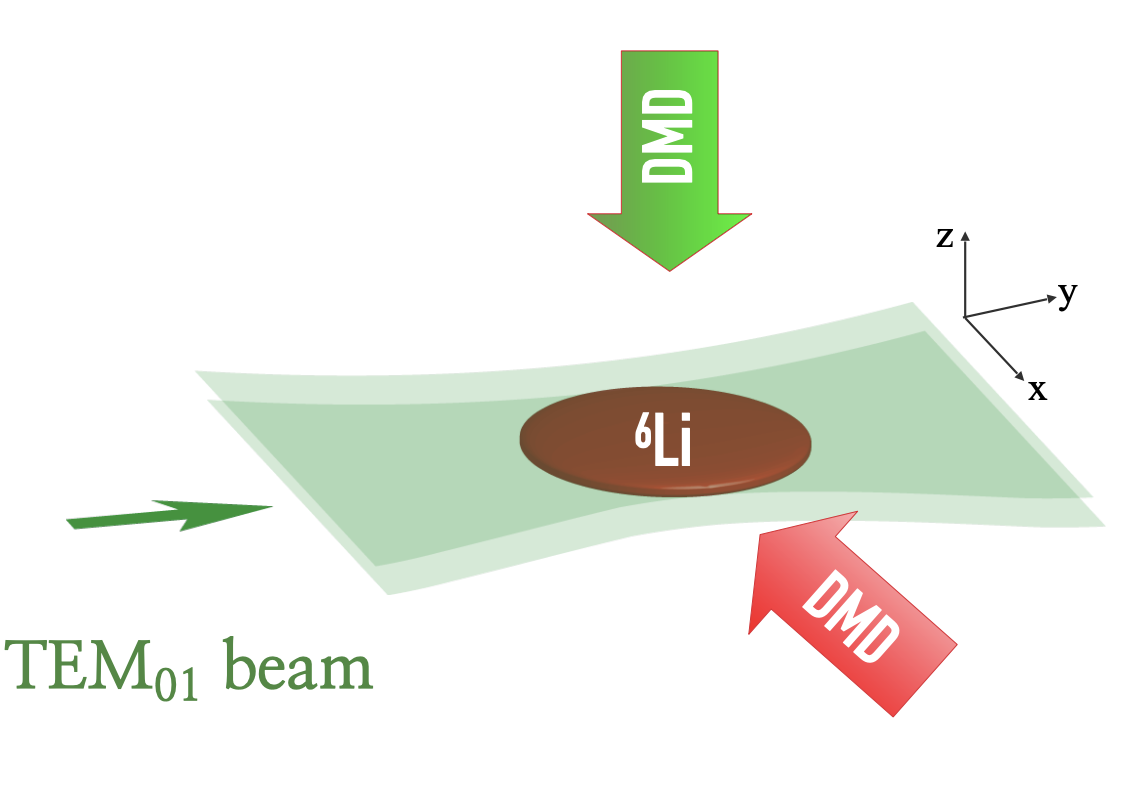 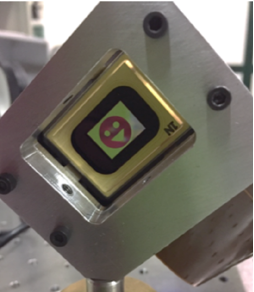 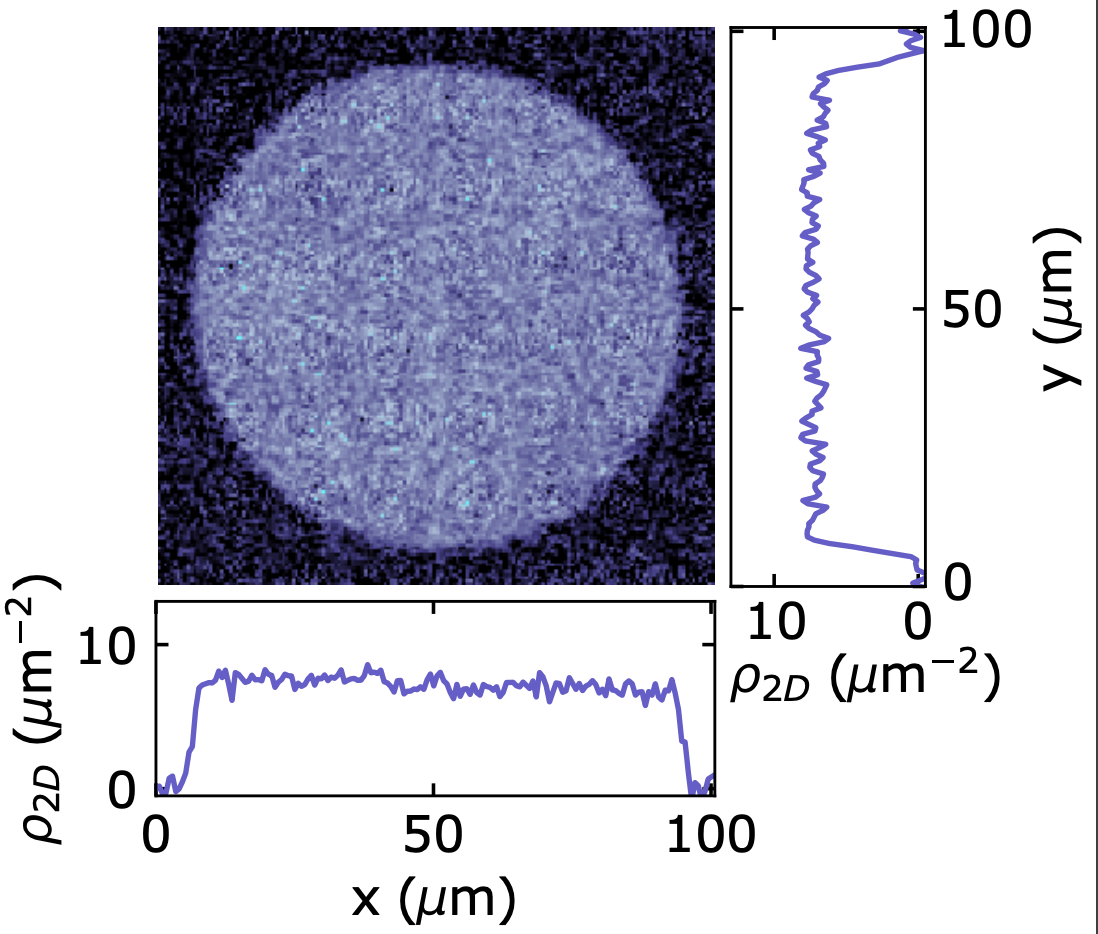 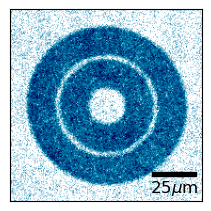 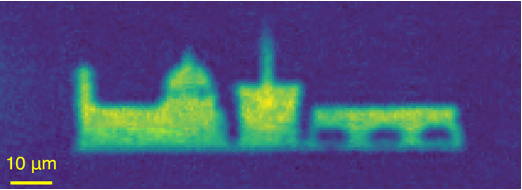 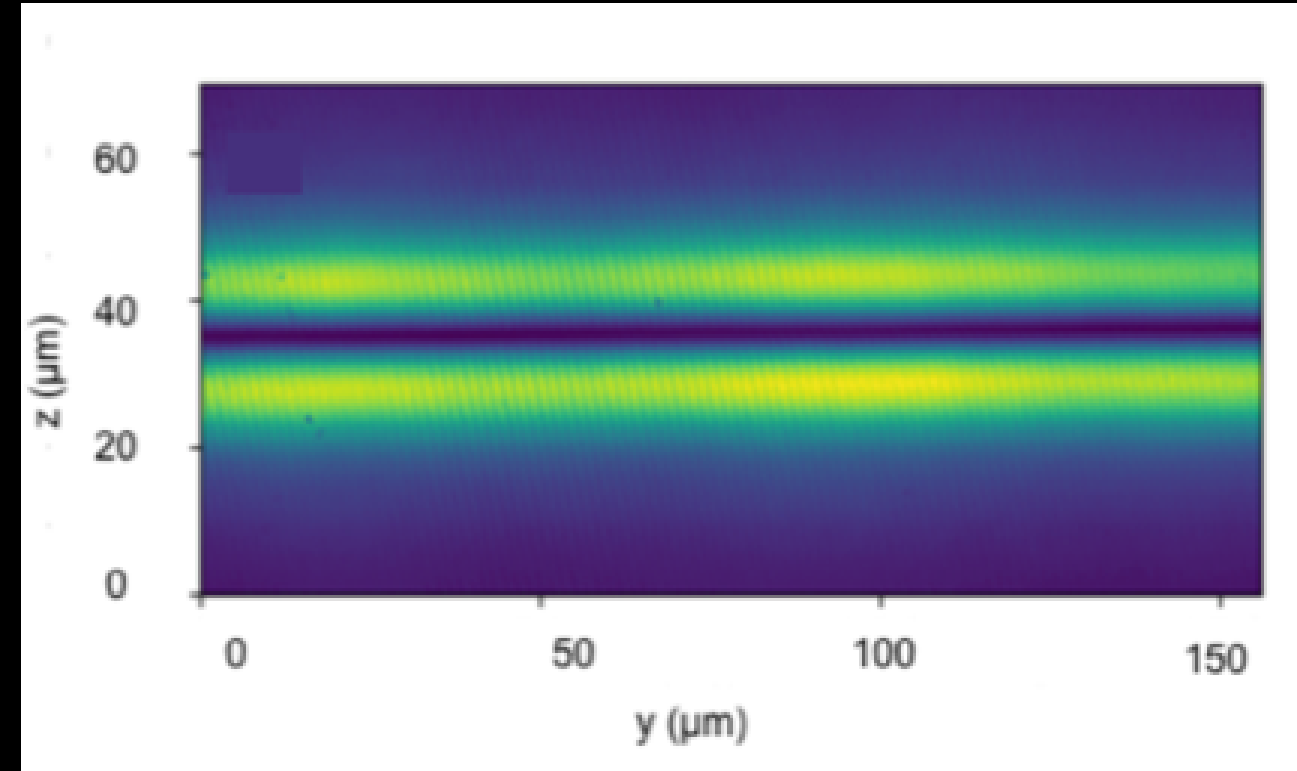 7
N. Navon et al.,  Nat. Phys. 17, 1334–1341 (2021)
Persistent currents on annular superfluids
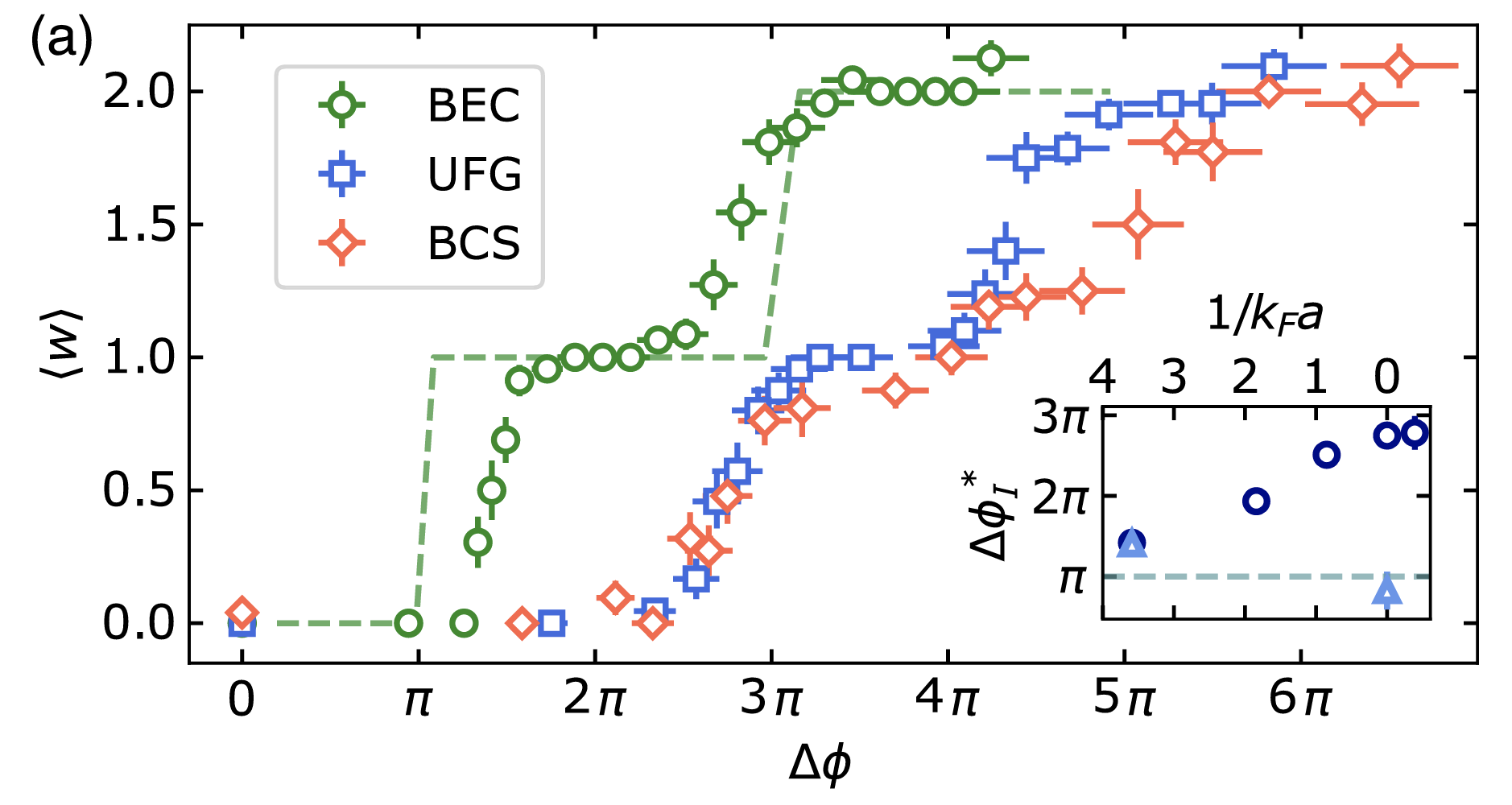 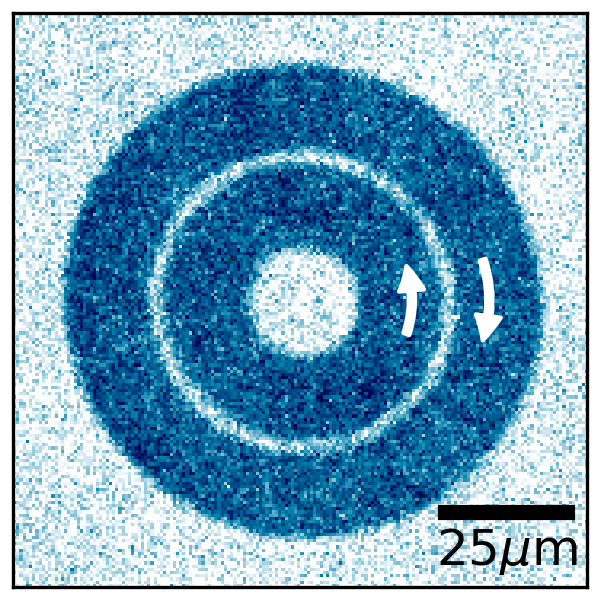 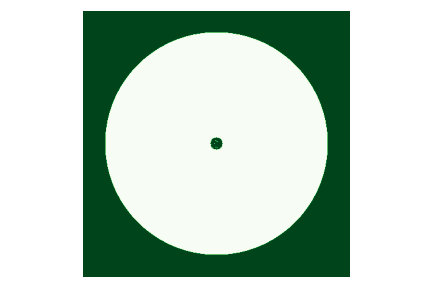 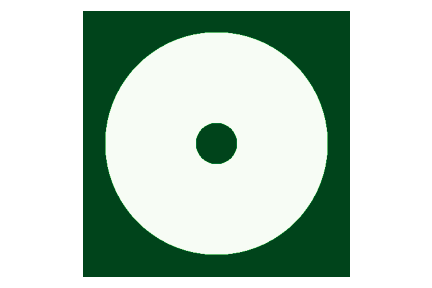 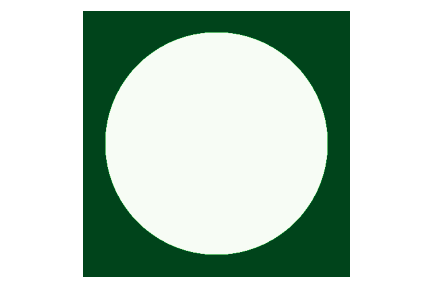 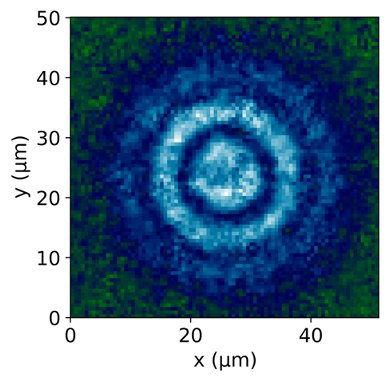 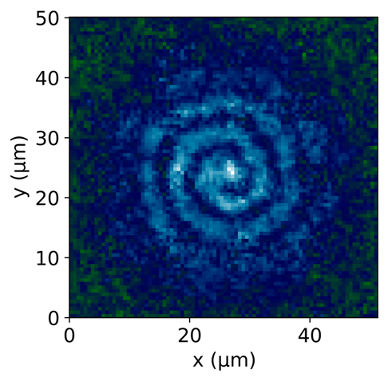 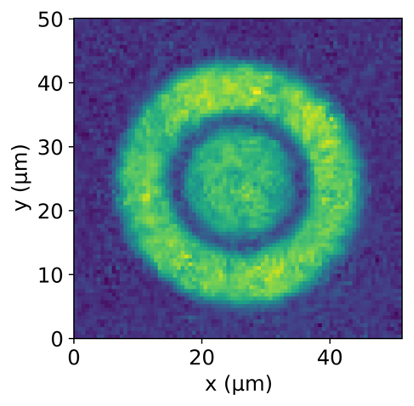 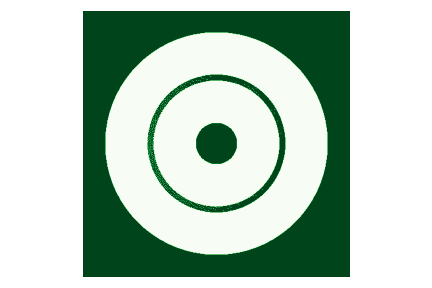 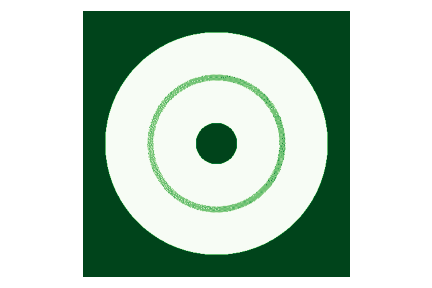 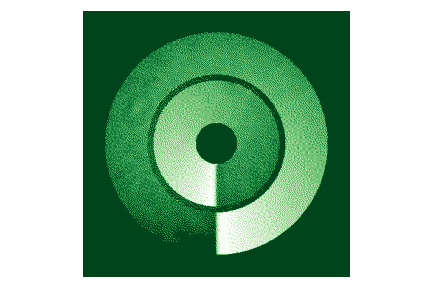 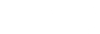 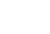 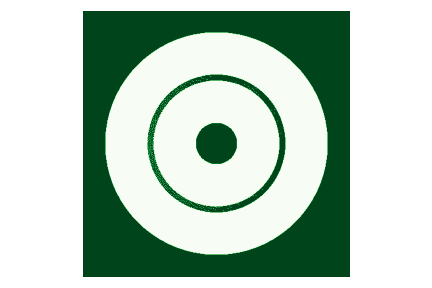 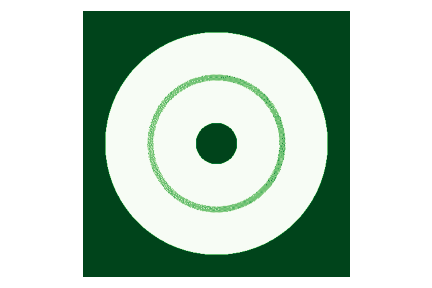 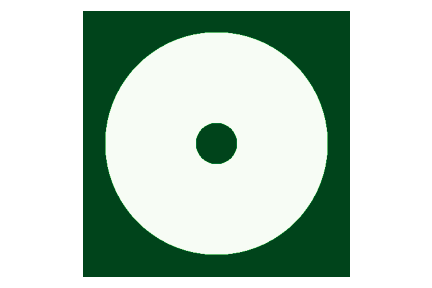 8
D. Hernandez-Rajkov et al Nat. Phys. 20, 939–944 (2024).
G. Del Pace, et al., Phys. Rev. X 12, 041037 (2022)
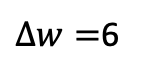 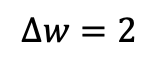 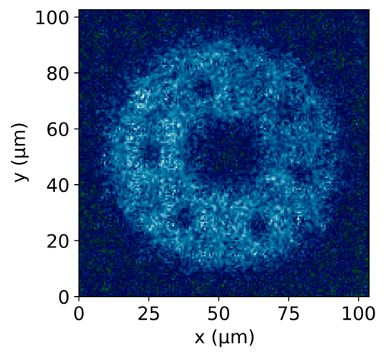 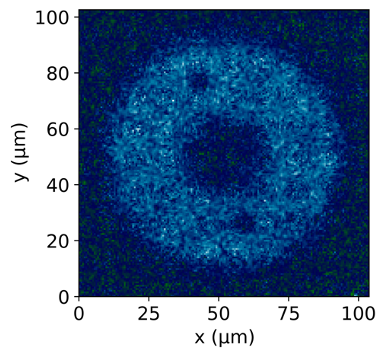 From persistent currents to vortex arrays
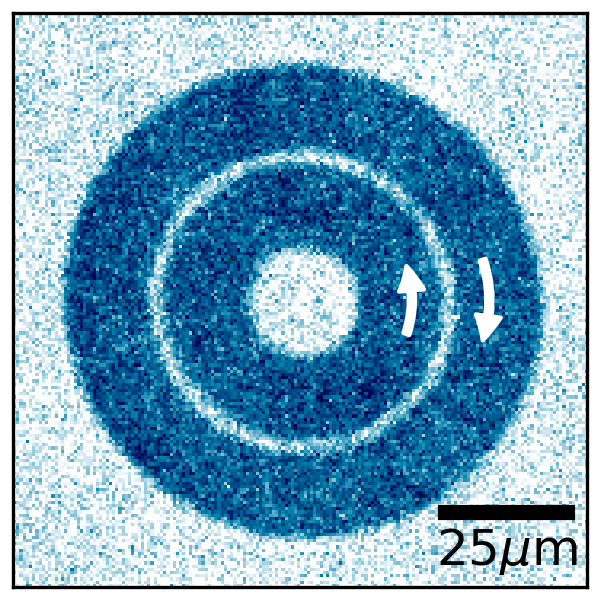 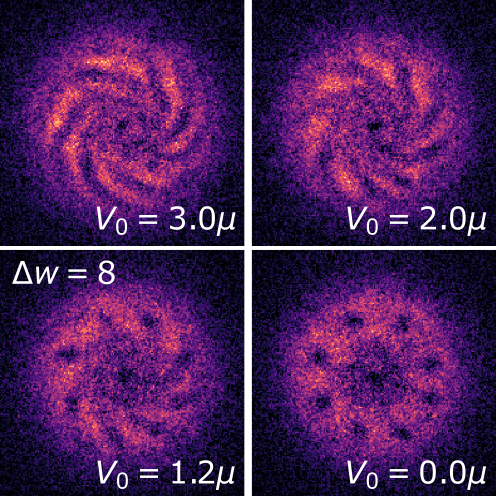 º
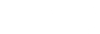 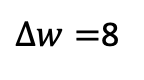 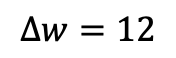 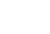 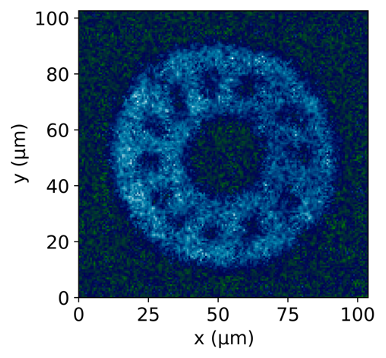 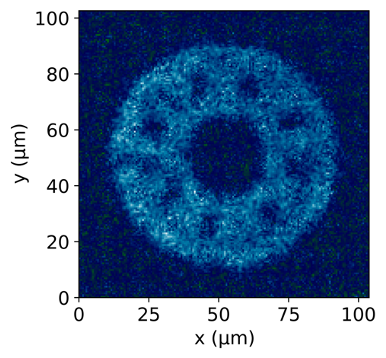 9
D. Hernandez-Rajkov et al Nat. Phys. 20, 939–944 (2024).
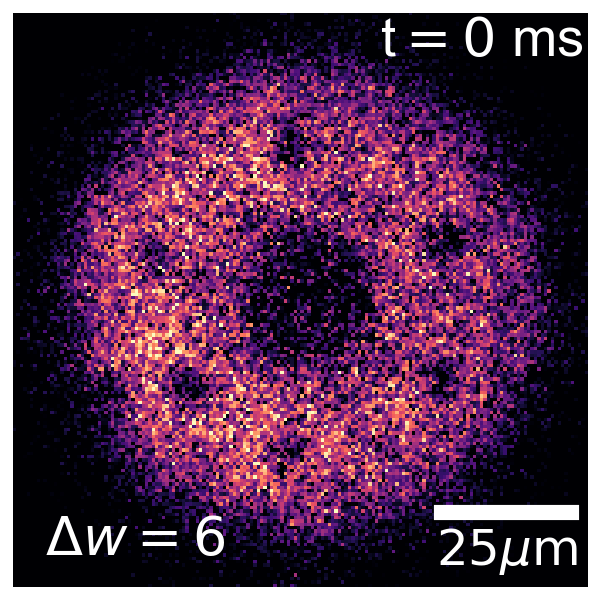 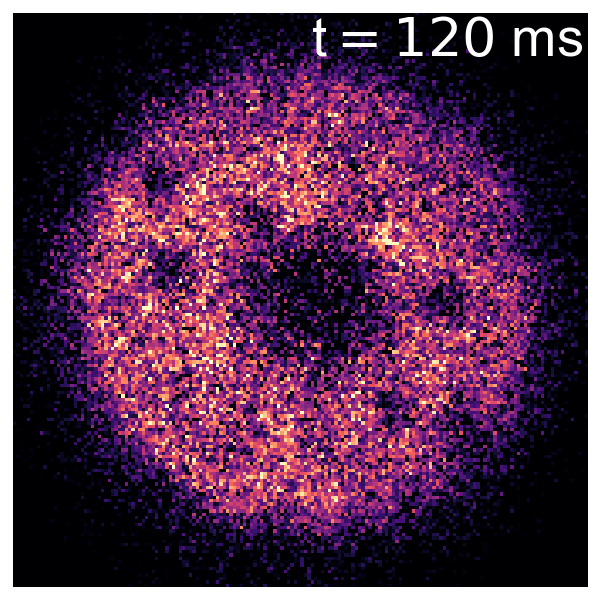 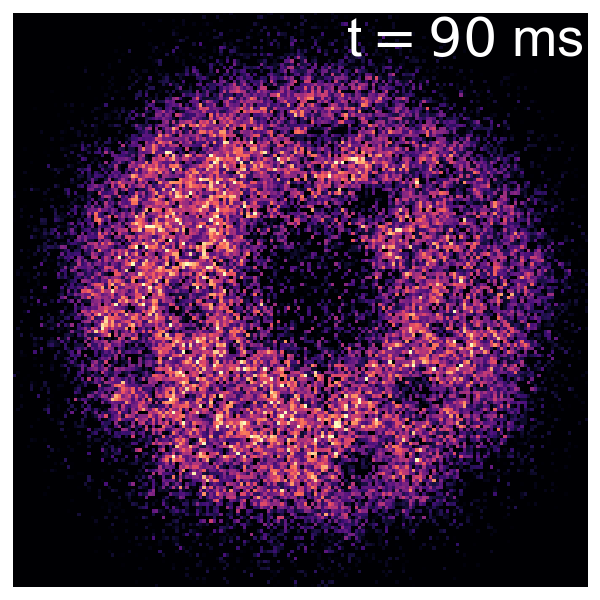 BEC
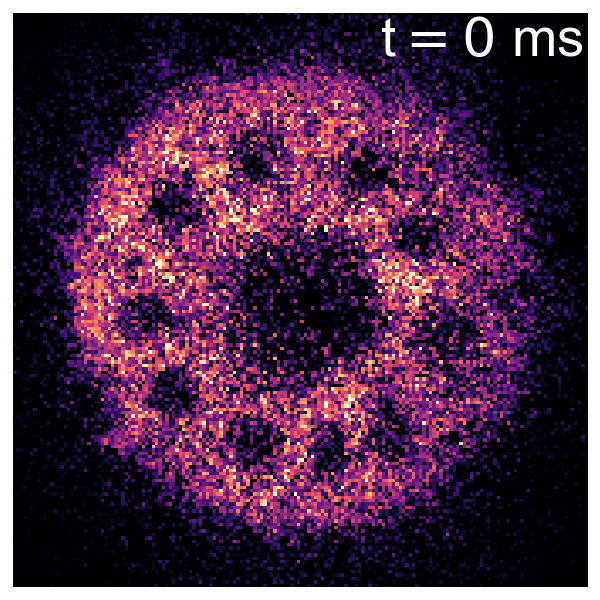 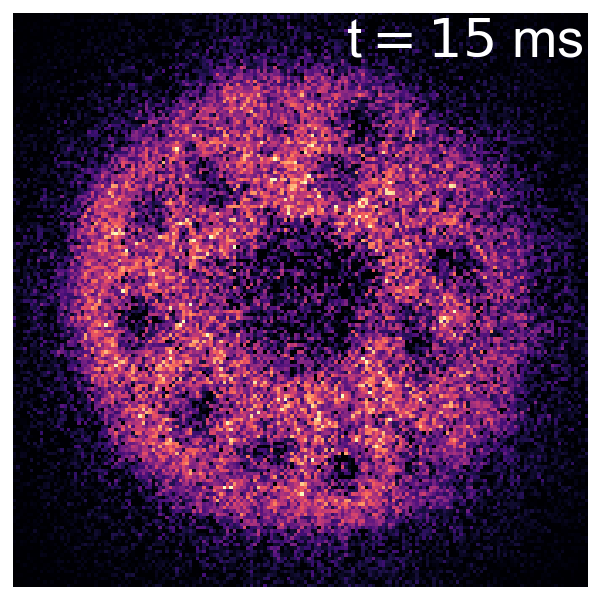 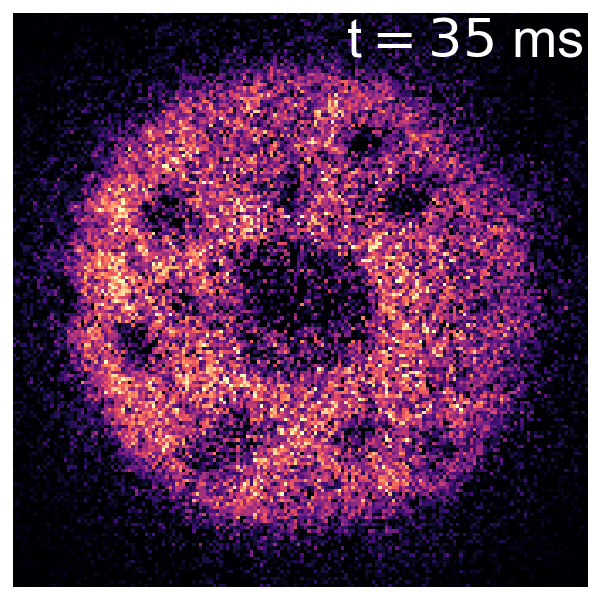 UFG
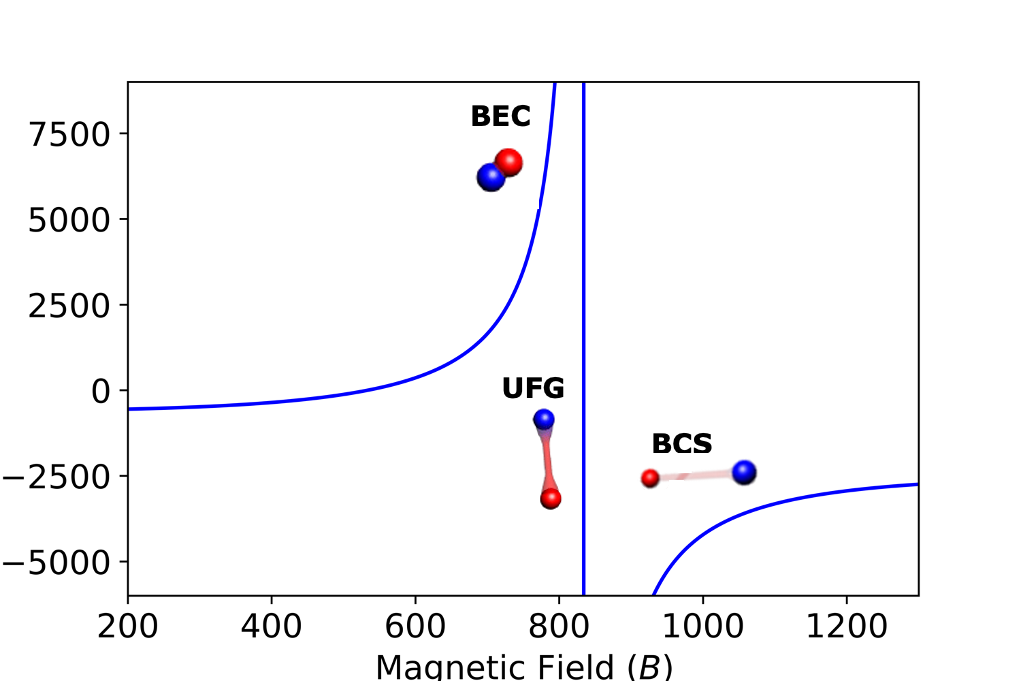 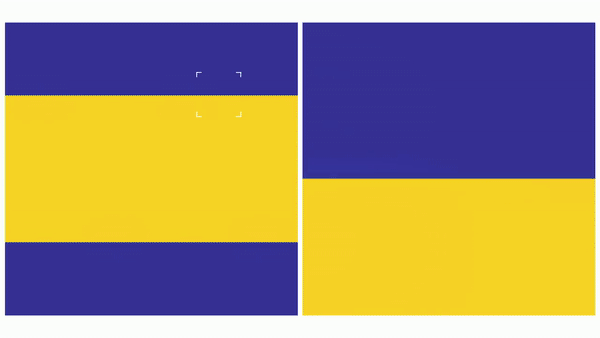 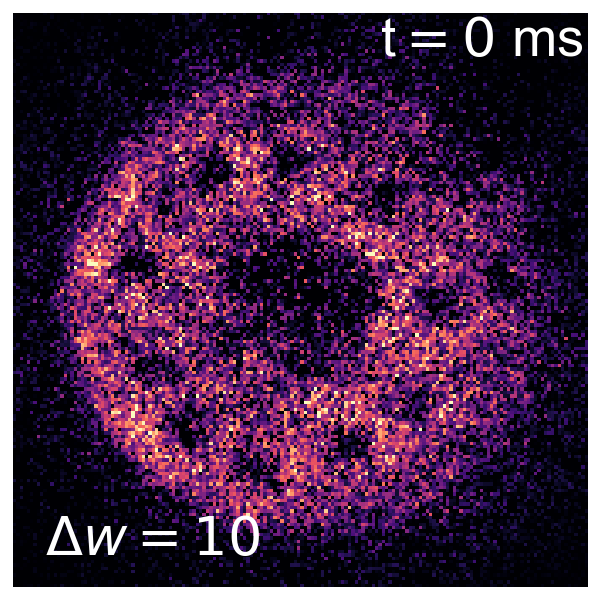 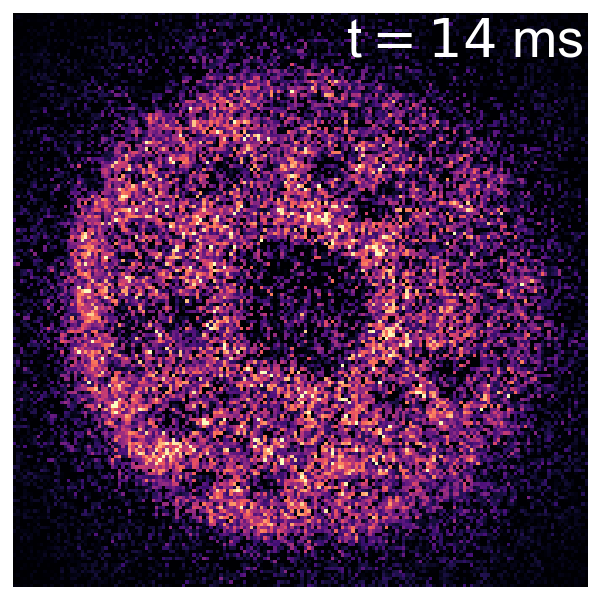 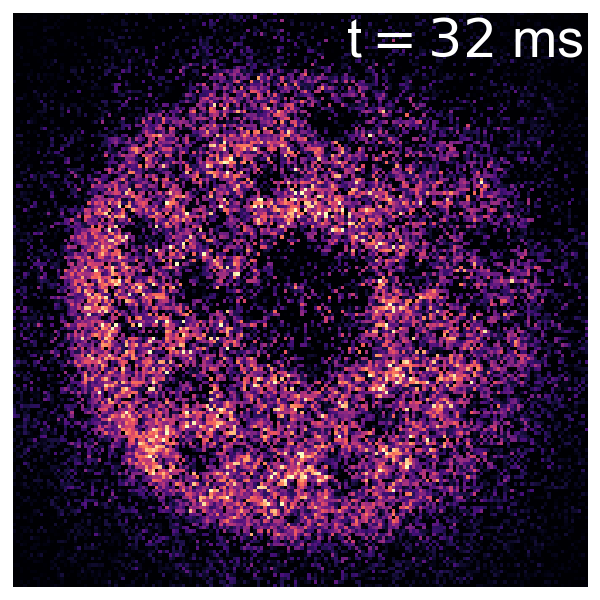 BCS
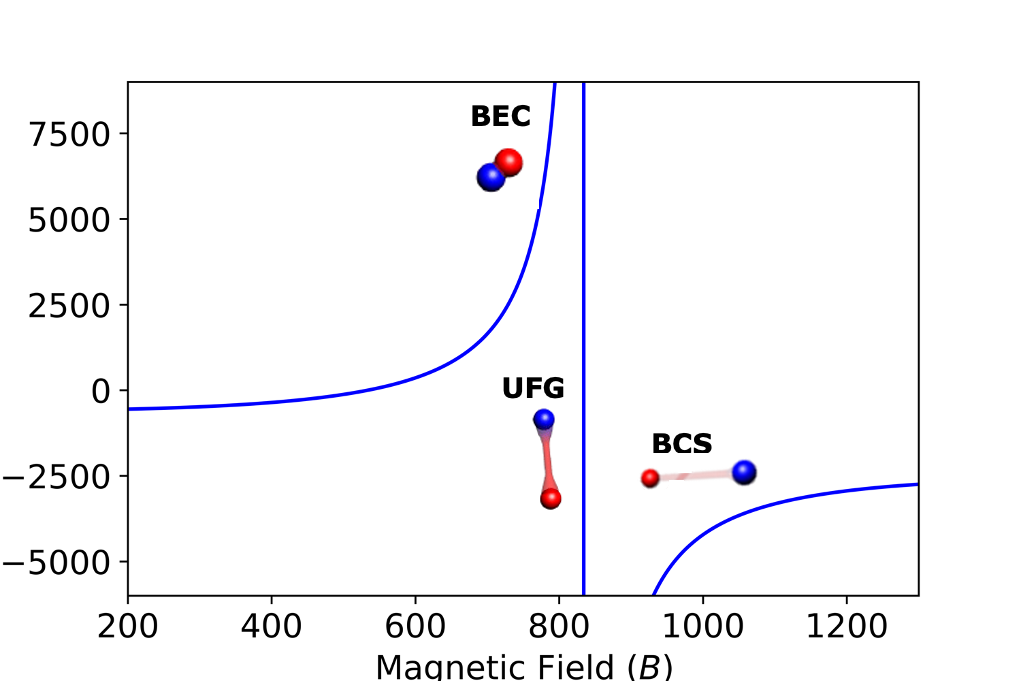 D. Hernandez-Rajkov et al Nat. Phys. 20, 939–944 (2024).
‹#›
Many trajectories from a single starting condition
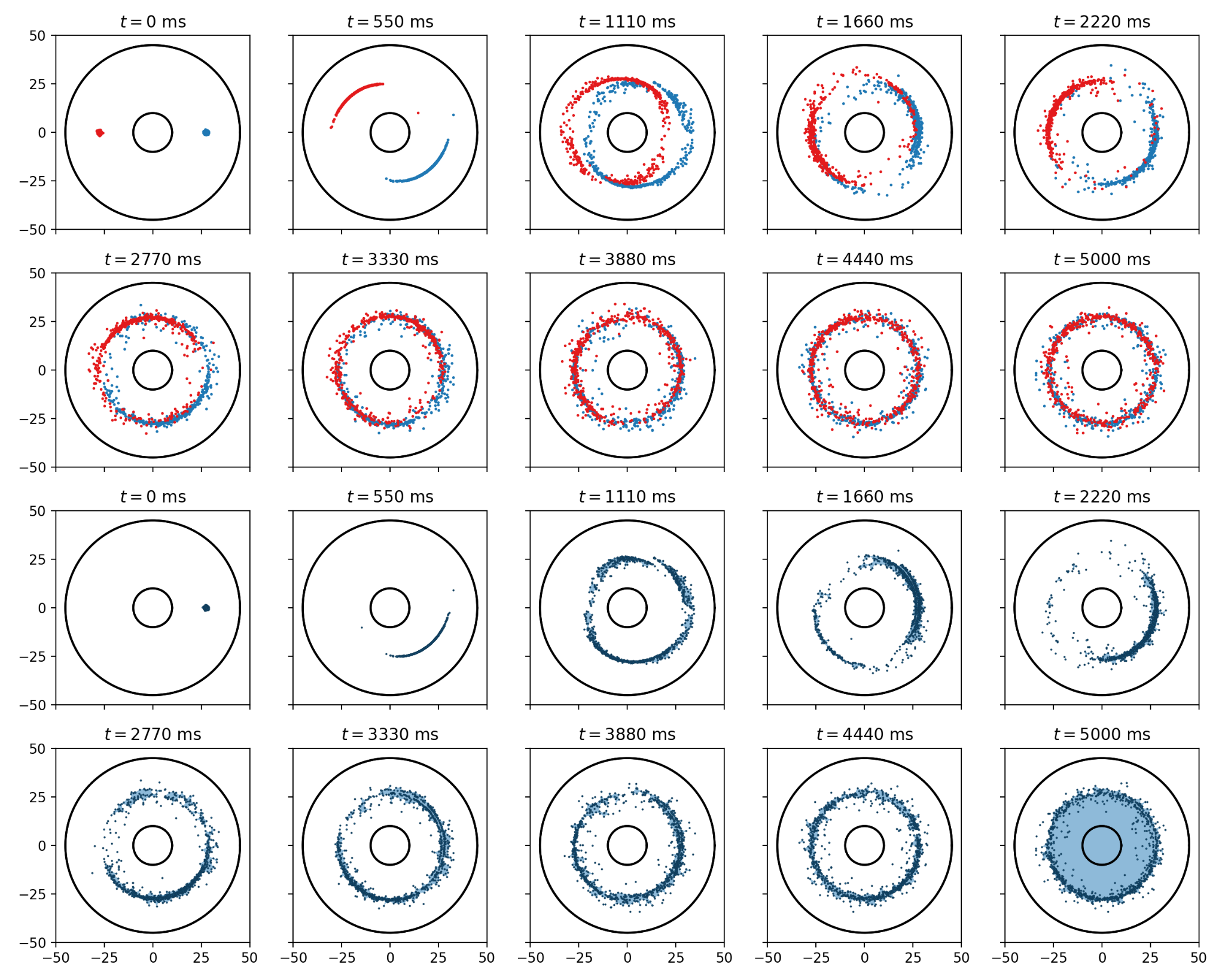 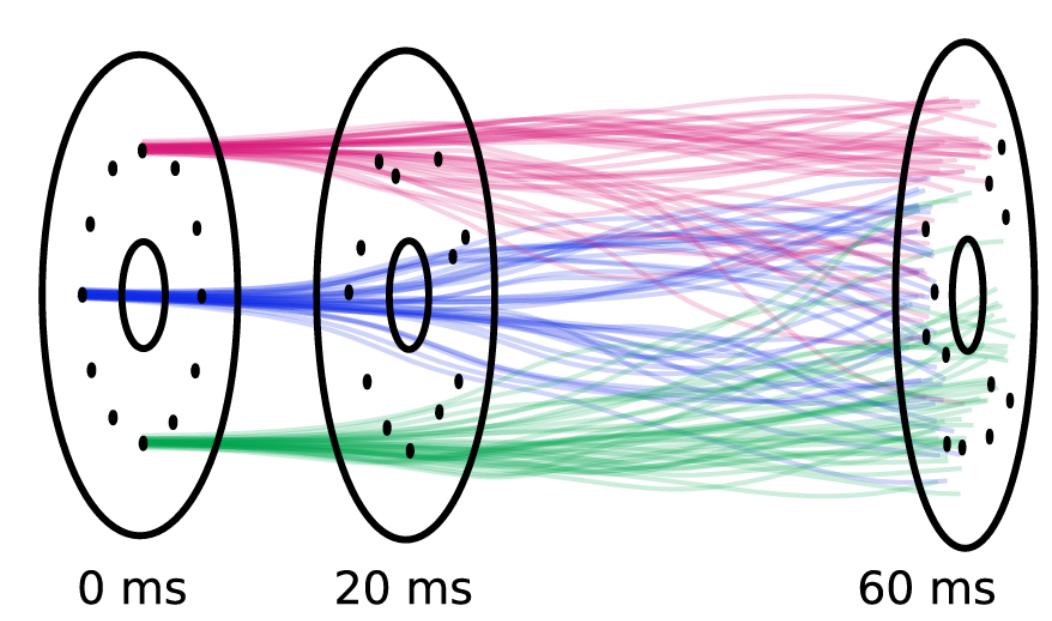 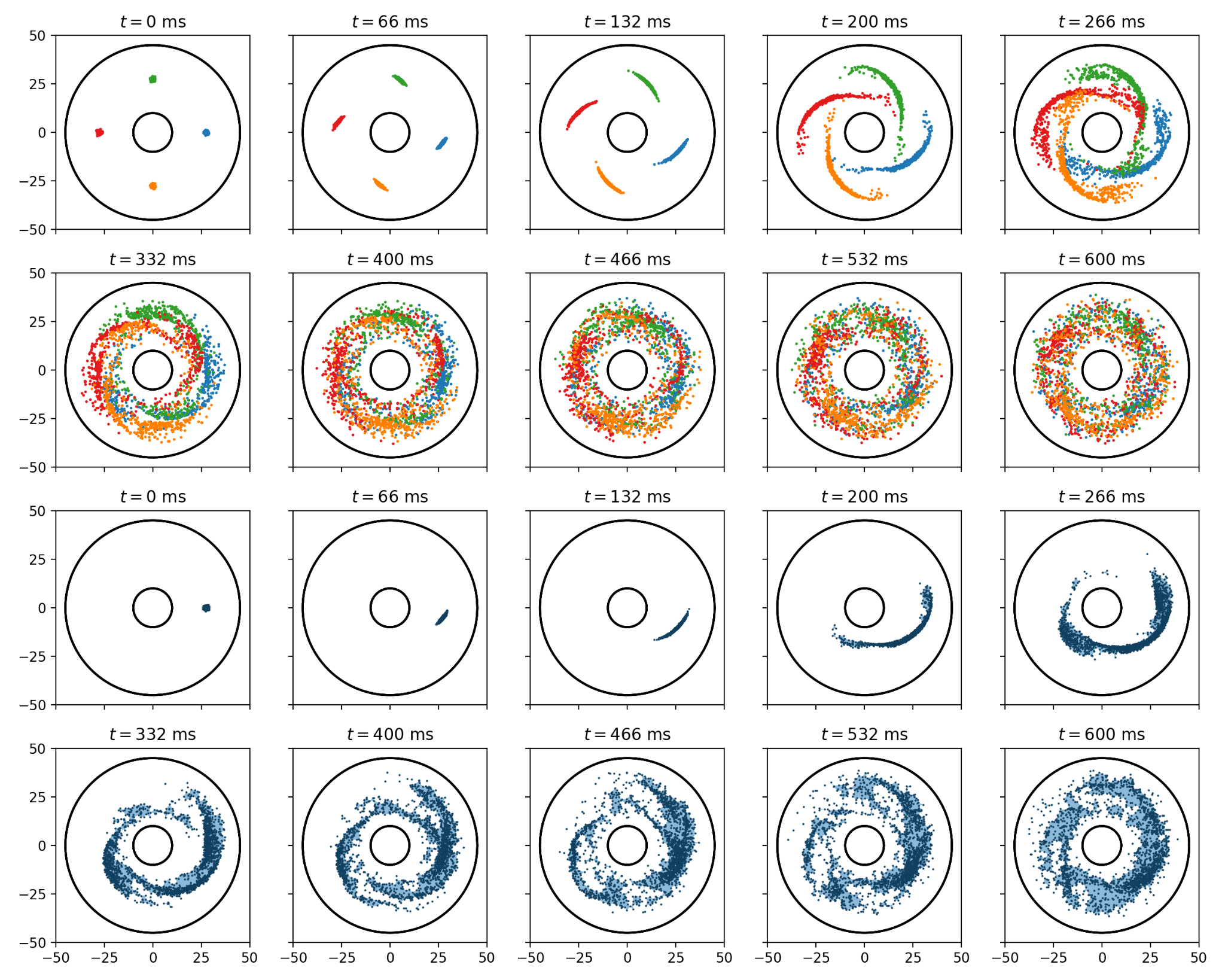 Chaotic-like behavior!
11
D. Hernandez-Rajkov et al Nat. Phys. 20, 939–944 (2024).
Statistical approach to vortex dynamics
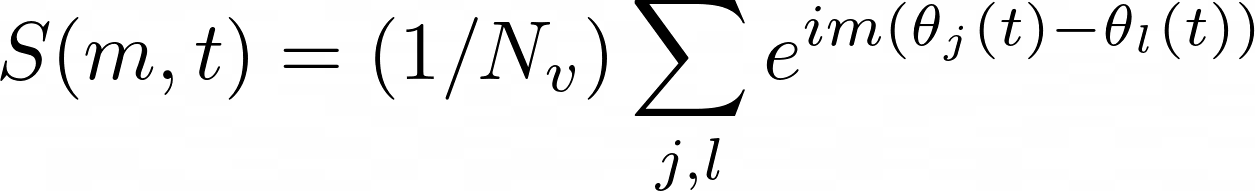 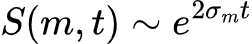 Study angular vortex-vortex correlations in Fourier space
Also now in Phys. Rev. A 111, 023314 (2025)
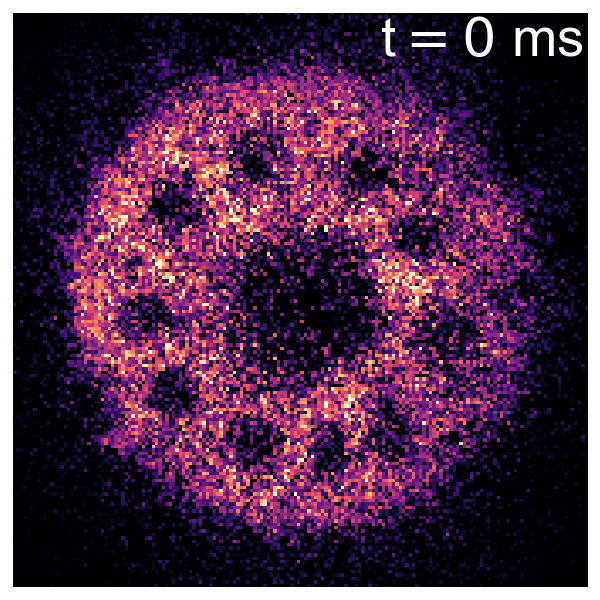 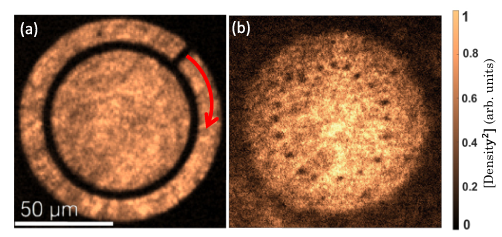 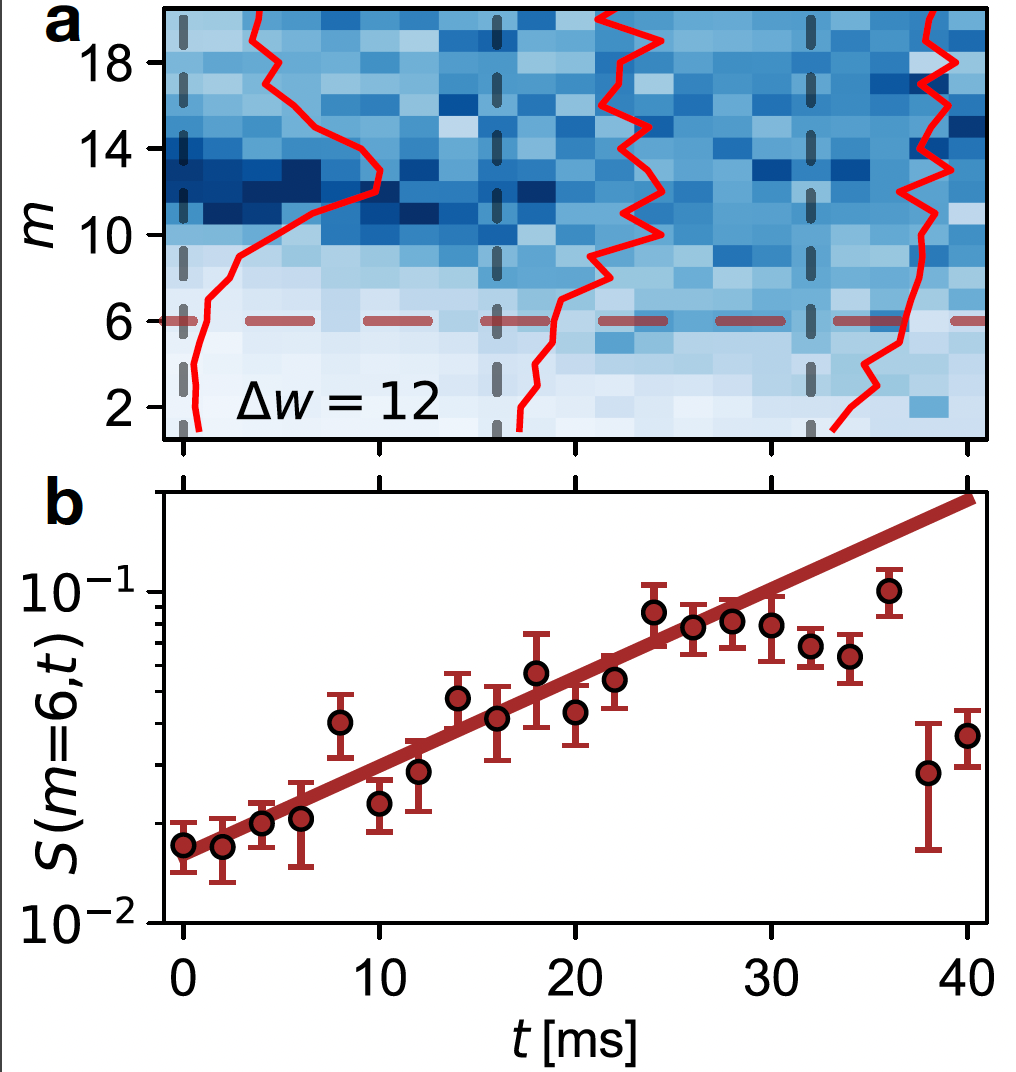 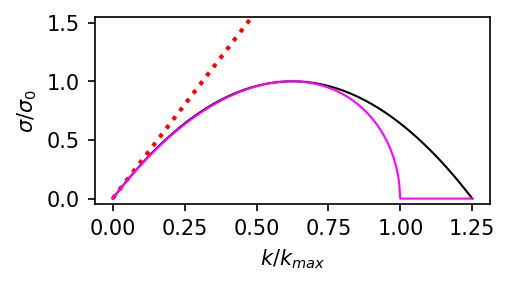 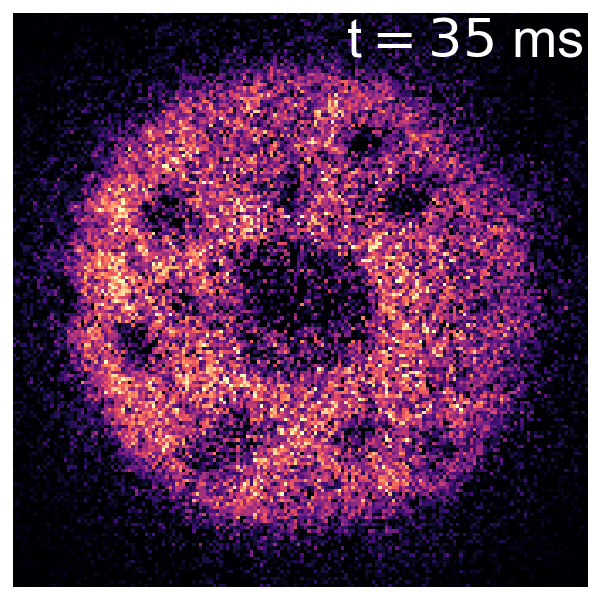 12
D. Hernandez-Rajkov et al Nat. Phys. 20, 939–944 (2024).
Growth rates of the Kelvin-Helmholtz Instability
N=8
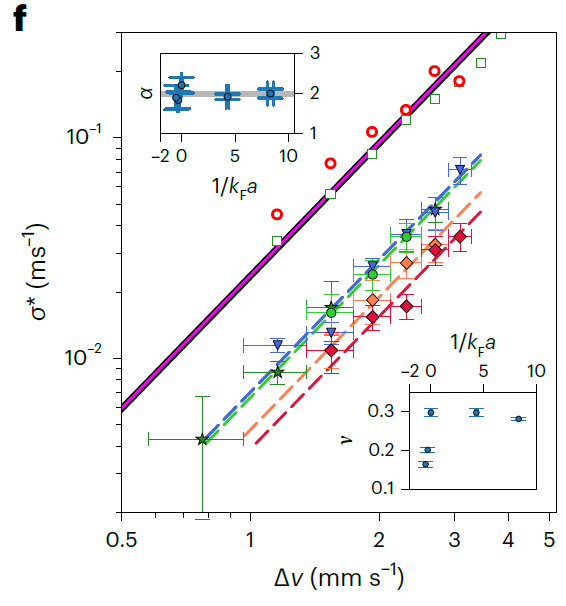 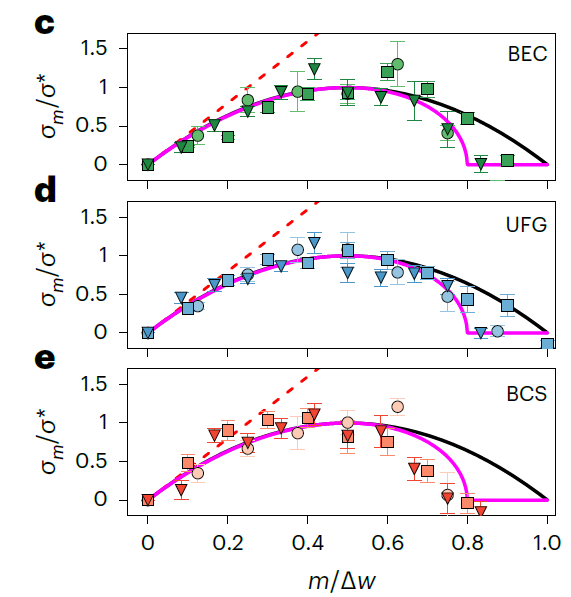 N=10
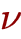 N=12
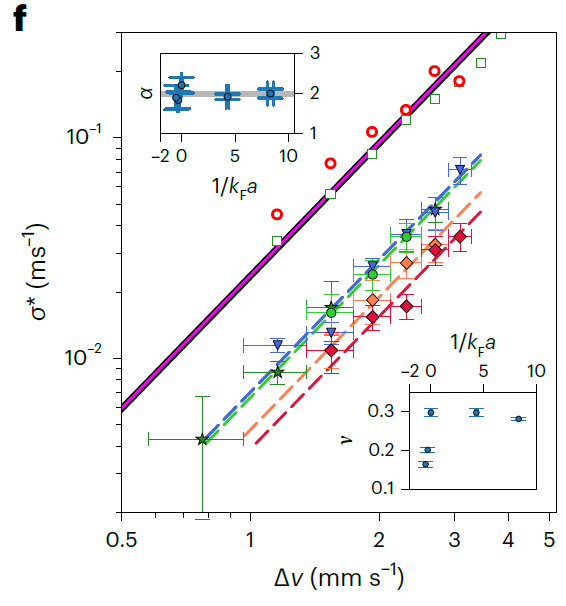 13
D. Hernandez-Rajkov et al Nat. Phys. 20, 939–944 (2024).
Vortex dynamics in normal-superfluid mixtures
In the presence of a thermal component an additional mutual friction term appears



Balancing the forces on the vortex yields:
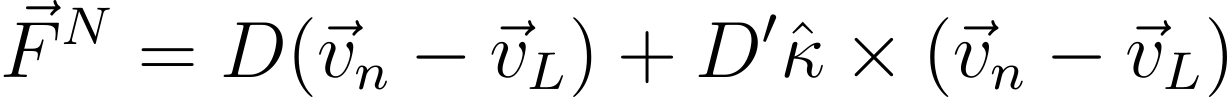 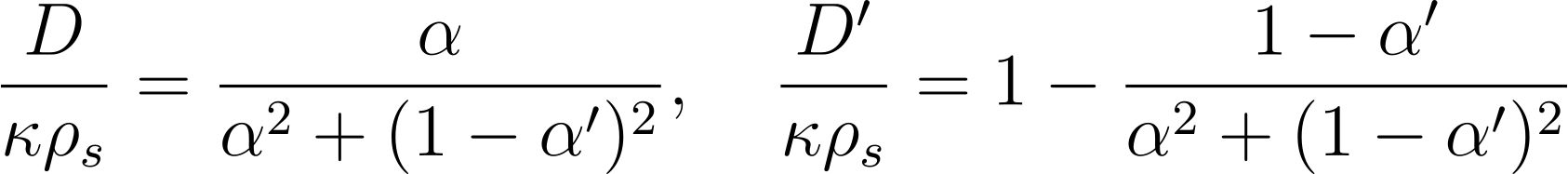 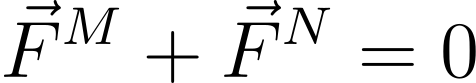 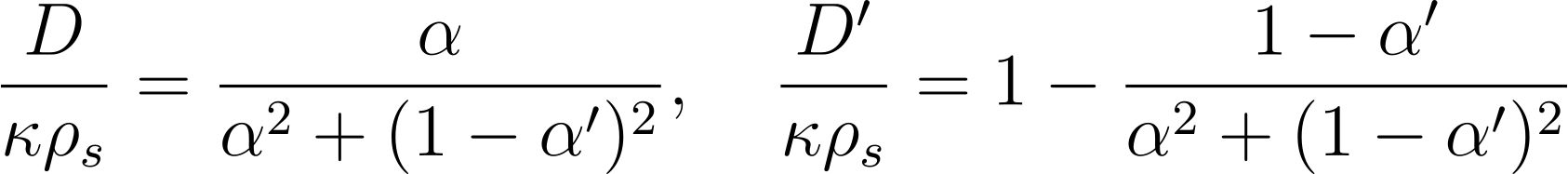 Solving for the vortex velocity for 2D vortex dynamics:
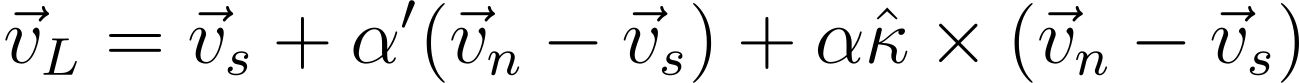 The values and microscopic origin depends significantly on the details of the superfluids
14
N B Kopnin 2002 Rep. Prog. Phys. 65 1633
Quasiparticle-scattering as the origin of mutual friction
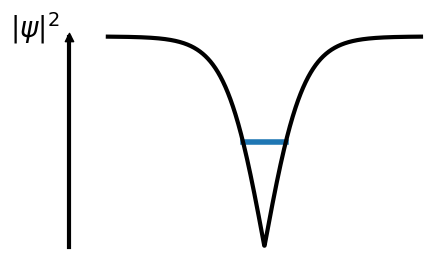 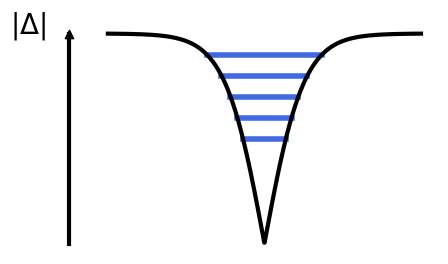 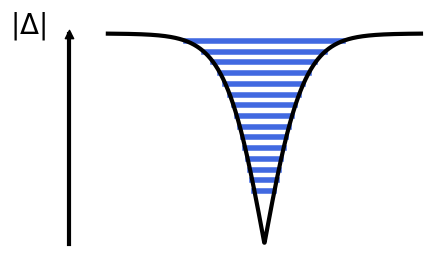 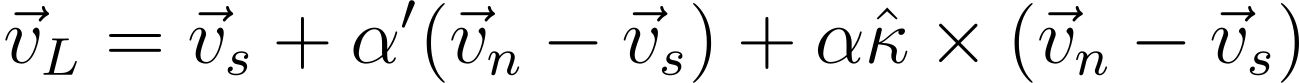 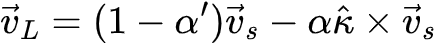 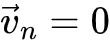 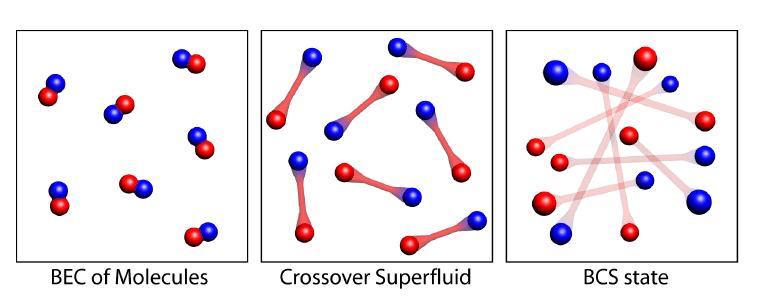 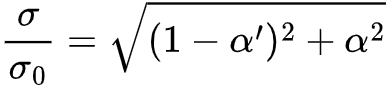 15
Mutual friction in Unitary Fermi Superfluids: effect of the bound states
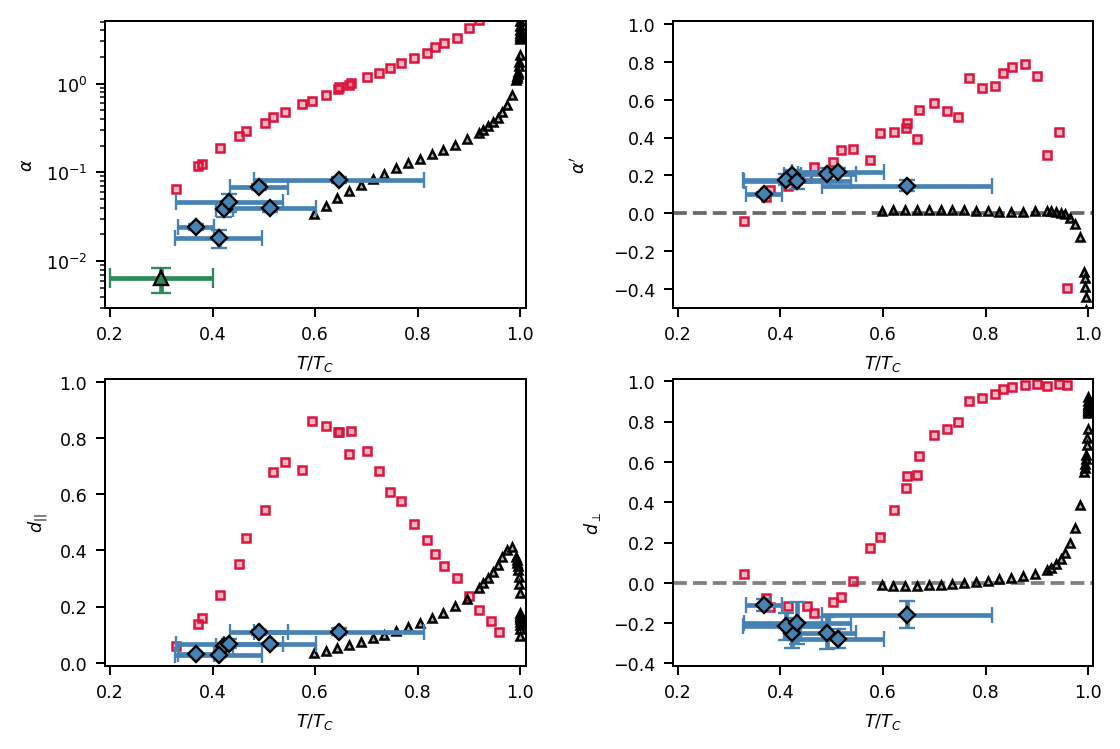 He3-B 10 bar
      He II
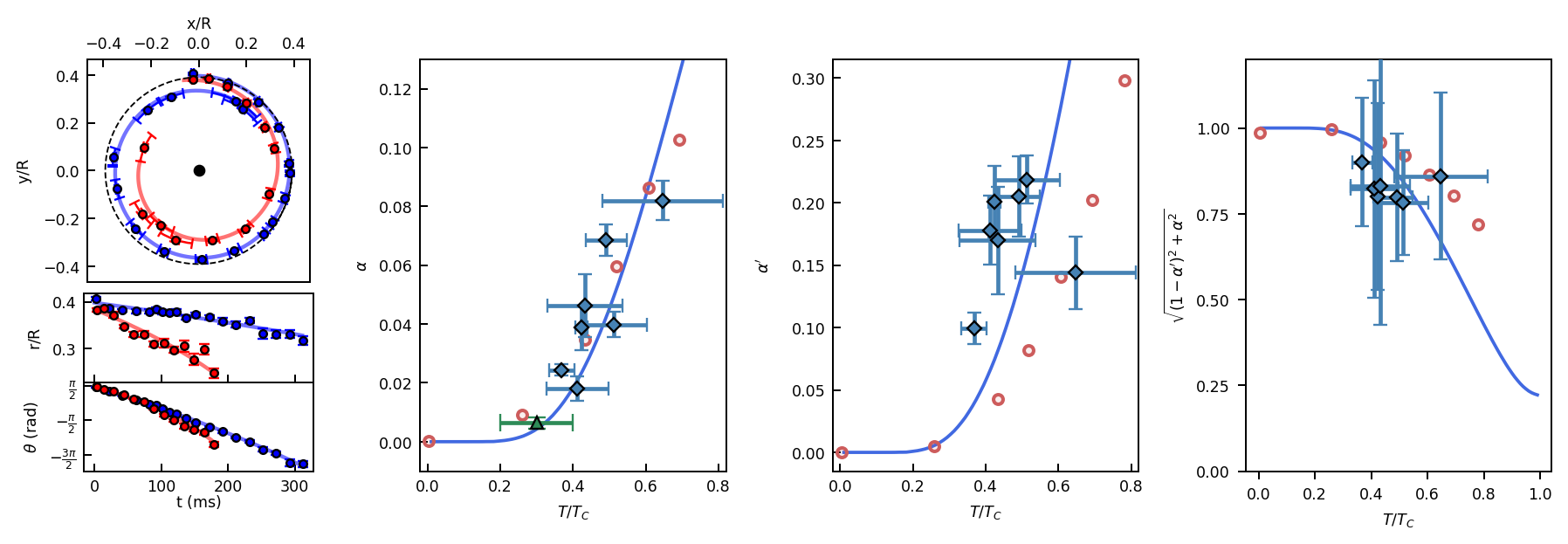 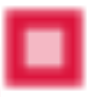 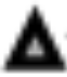 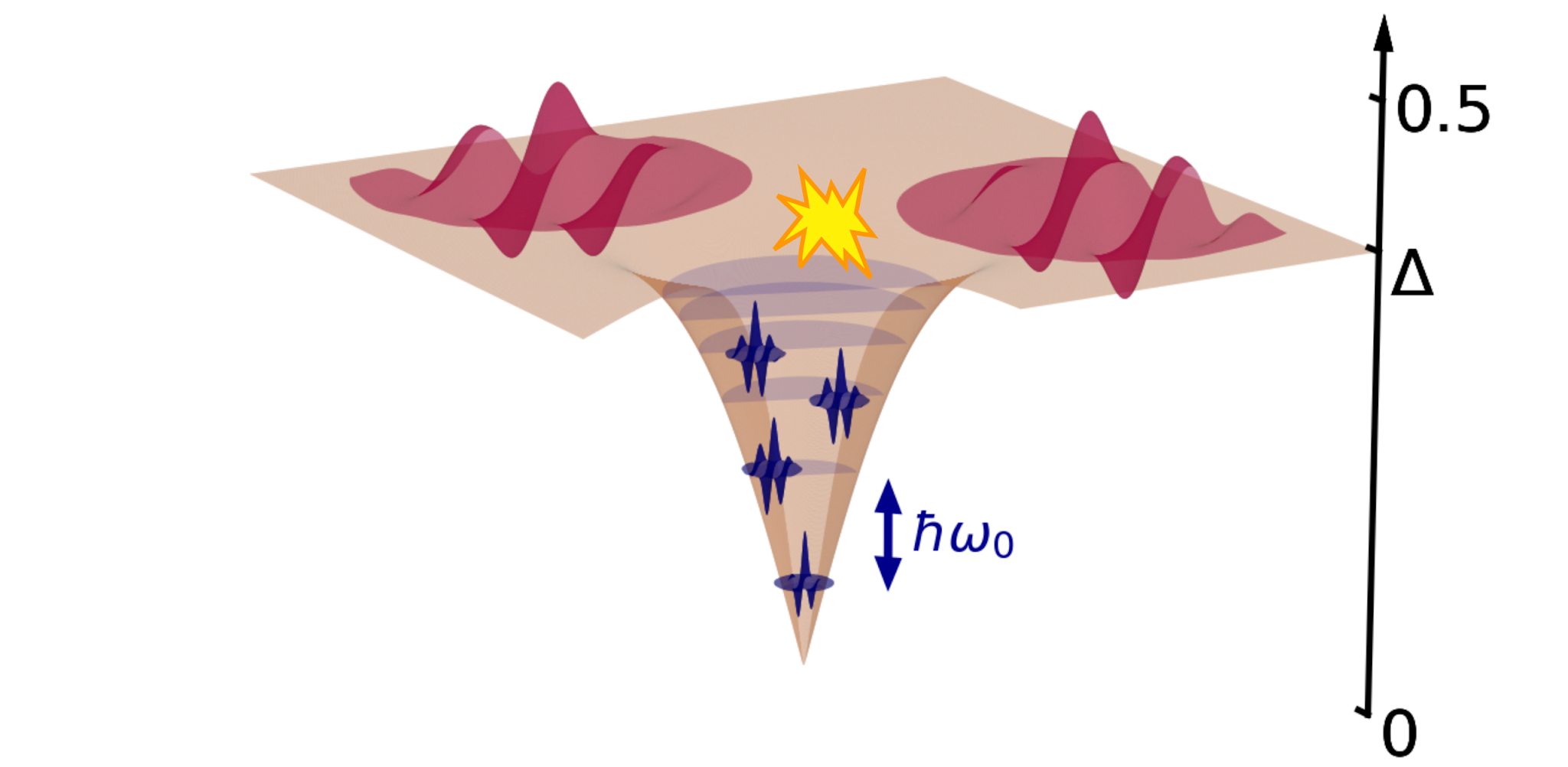 16
N. Grani, et al, arXiv.2503.21628 (2025)
Quantifying the observed mismatch: mutual friction
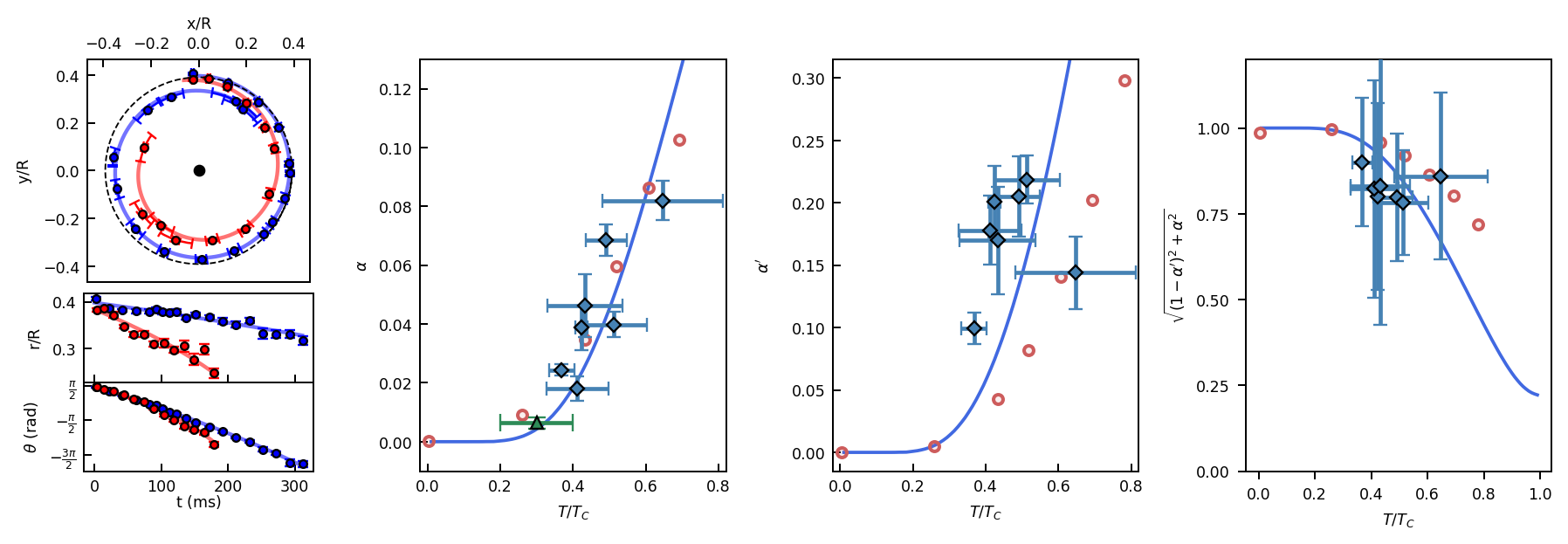 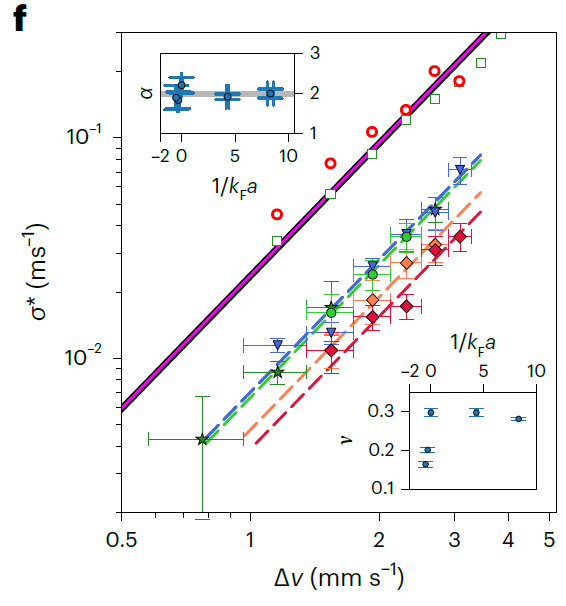 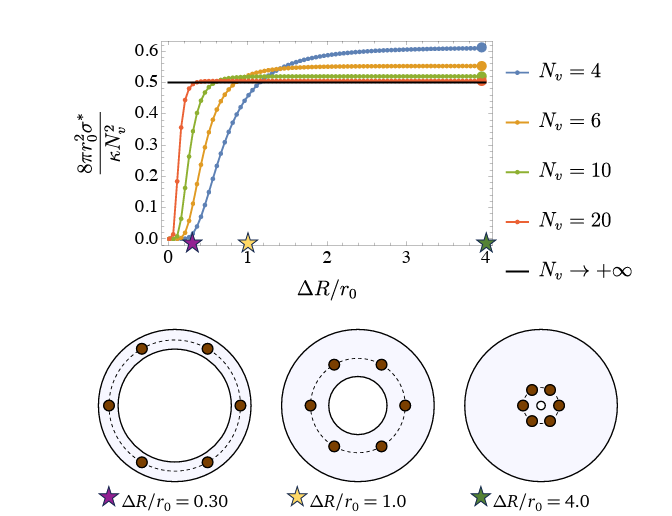 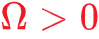 M. Caldara, A.Richaud, SciPost Phys. 17, 076 (2024)
Phys. Rev. A 111, 023314 (2025)
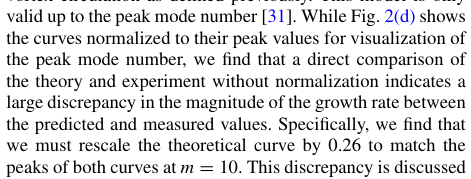 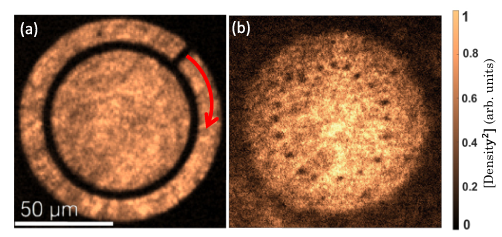 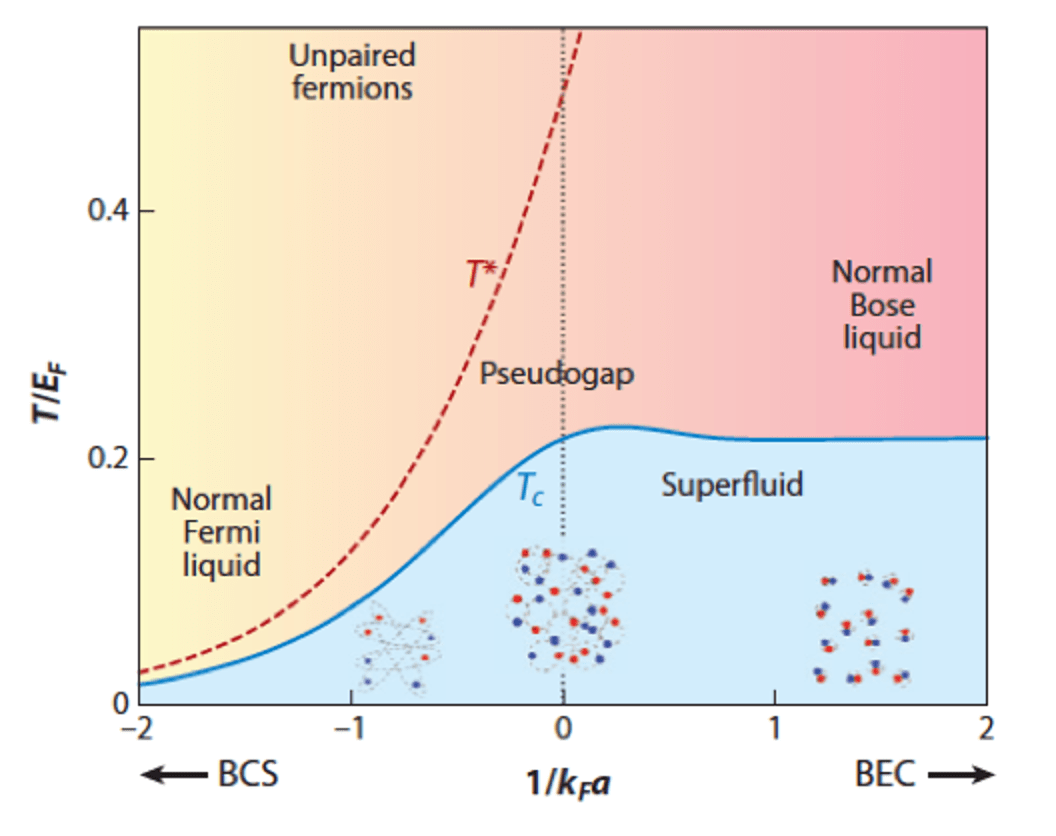 Additional physical effects? :
Inertial waves / Tkachenko waves
Fundamental Kelvin mode n=1
Local model to include normal component
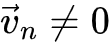 17
D. Hernandez-Rajkov et al Nat. Phys. 20, 939–944 (2024), Randeria, Taylor, 2014
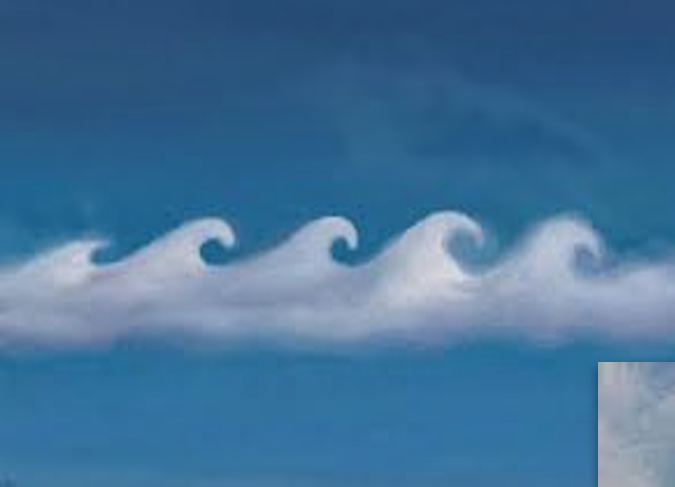 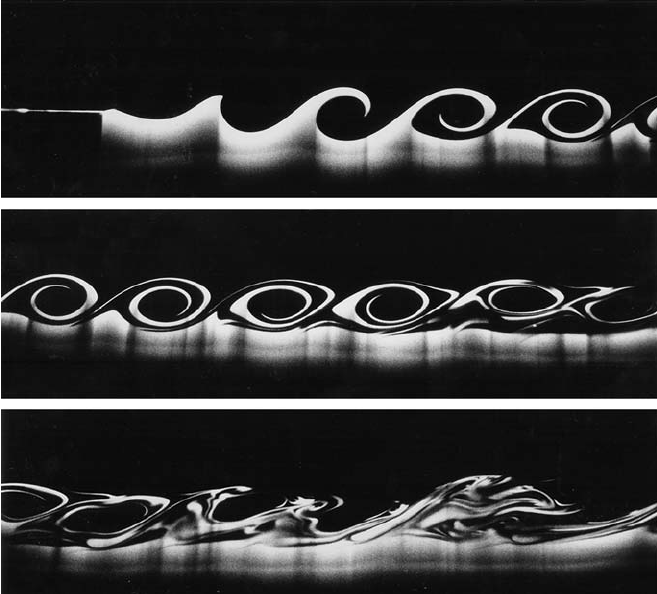 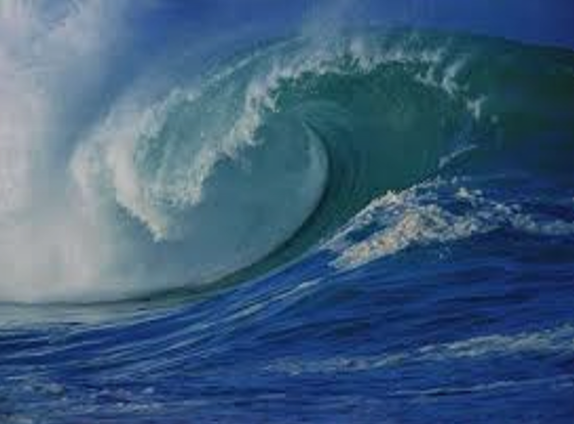 A key mechanism to spontaneously reach turbulent regimes in classical fluids.
                                                                                                        
	Kelvin Helmholtz Instability of quantum vortices                                 Quantum vortex turbulence
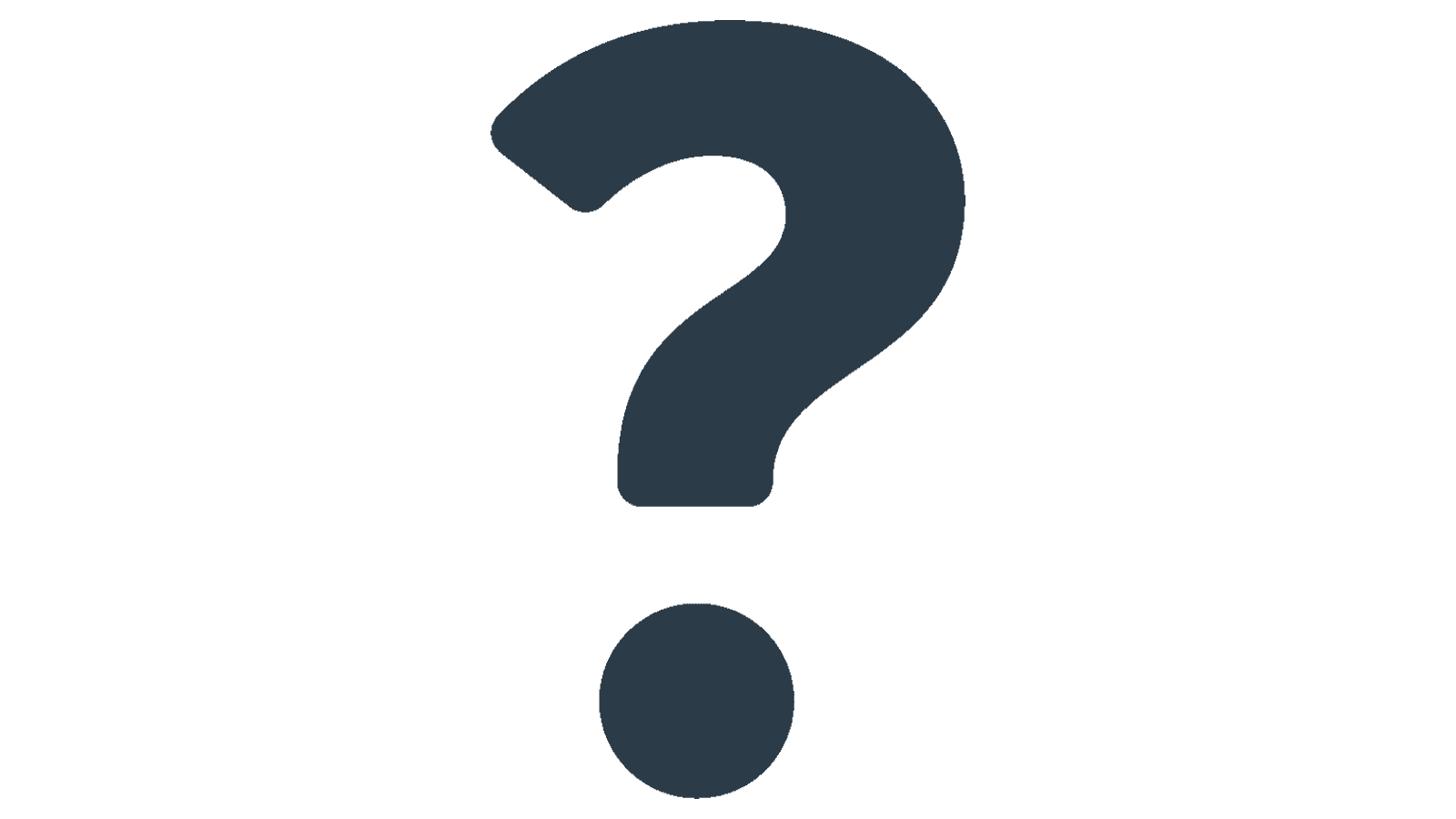 18
Long term dynamics: a statistical steady state
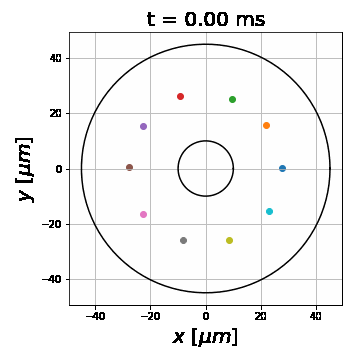 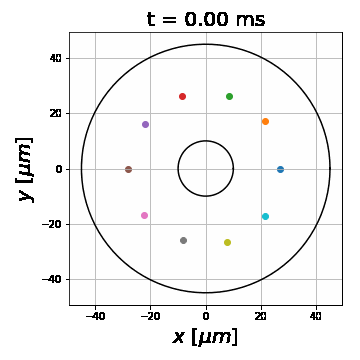 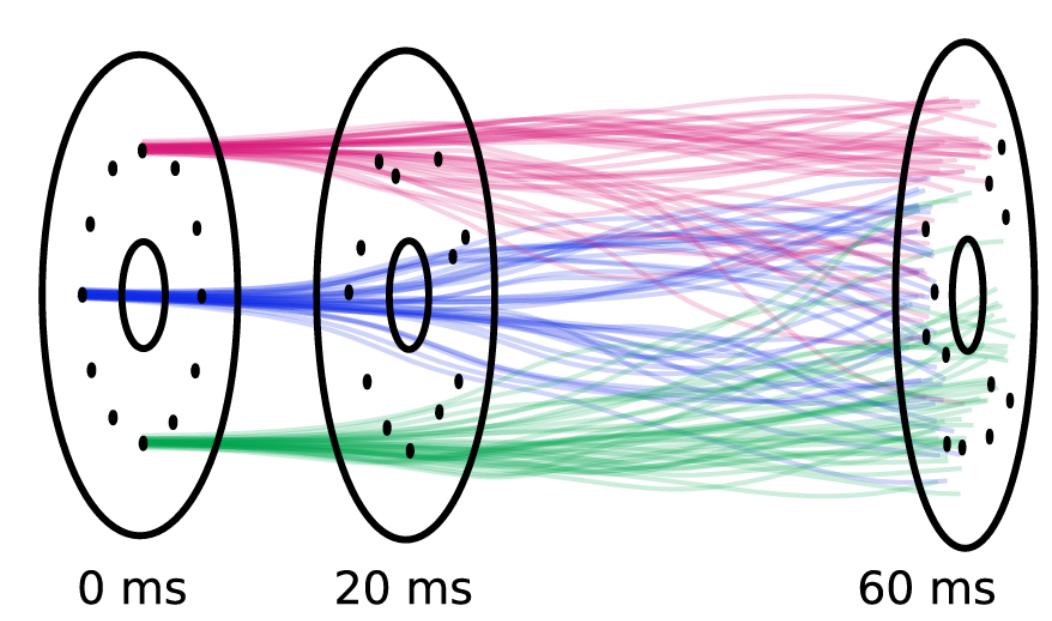 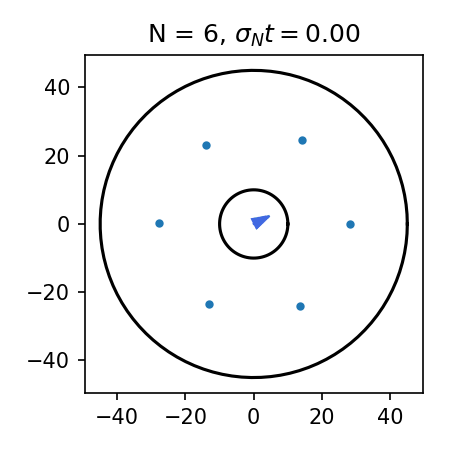 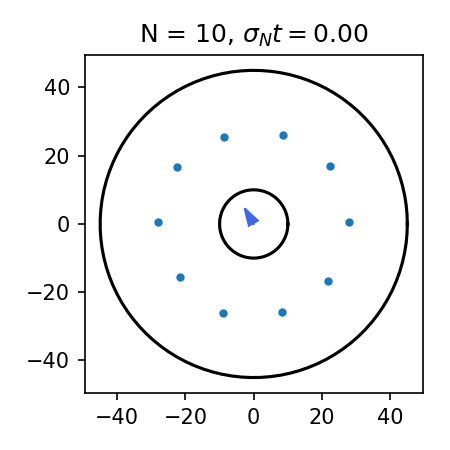 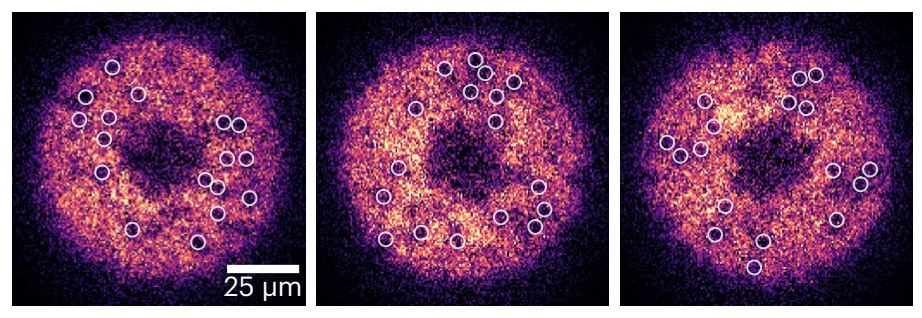 18
D. Hernandez-Rajkov et al, In preparation in collaboration with L.Galantucci
Long term dynamics: a statistical steady state
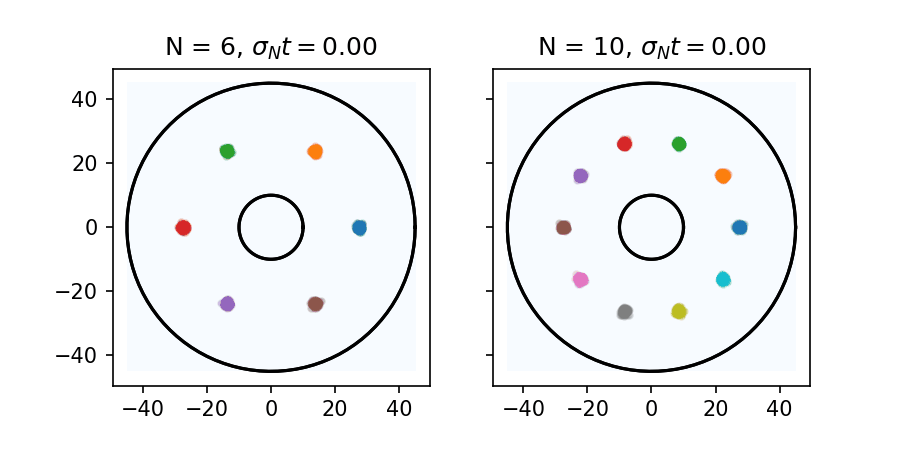 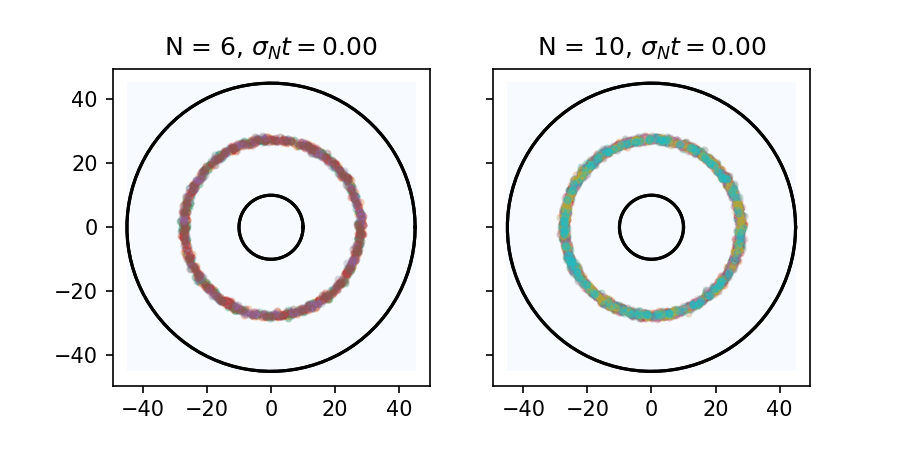 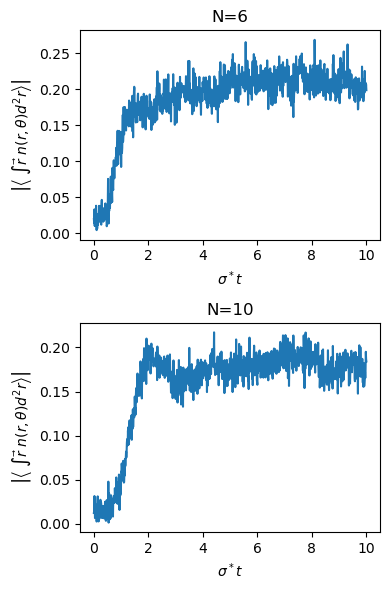 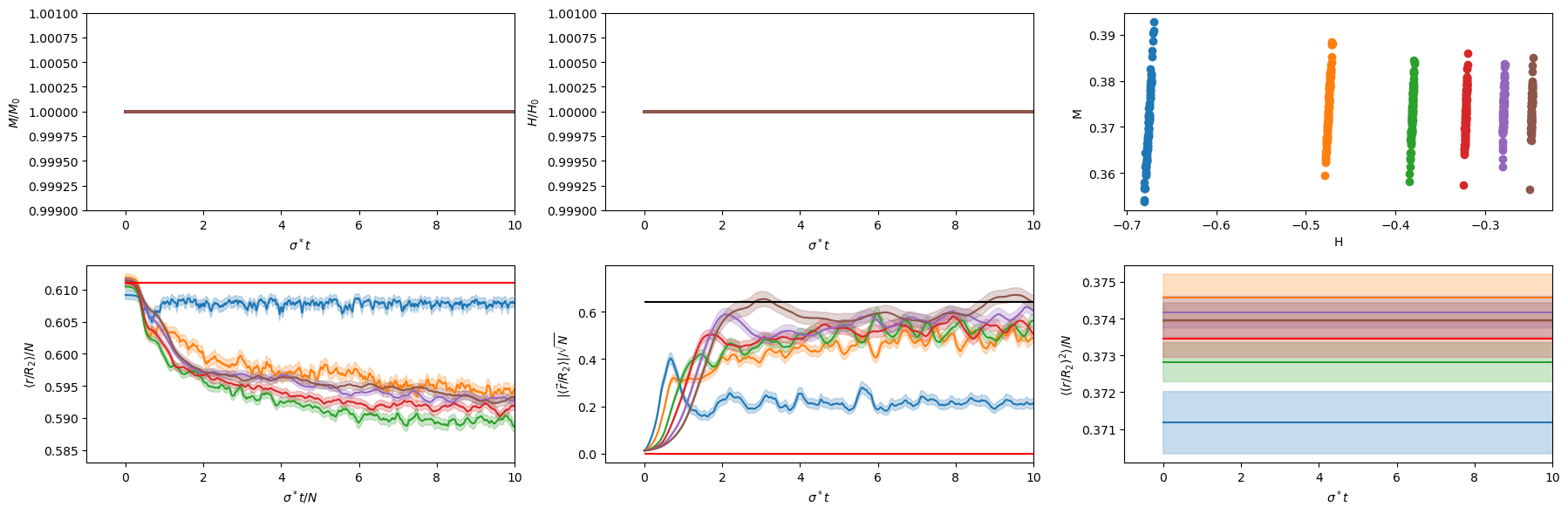 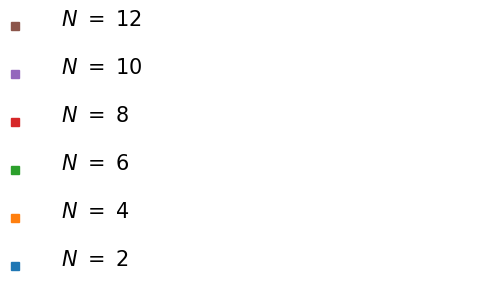 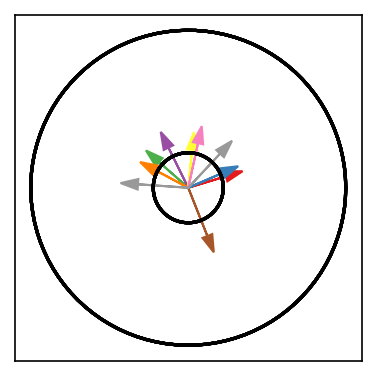 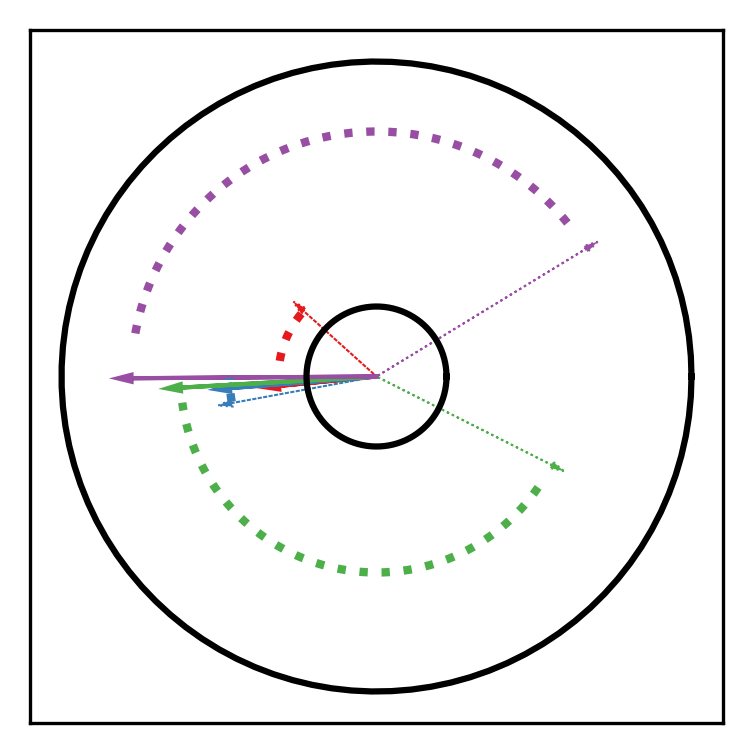 19
D. Hernandez-Rajkov et al, In preparation in collaboration with L.Galantucci
Long term dynamics: a statistical steady state
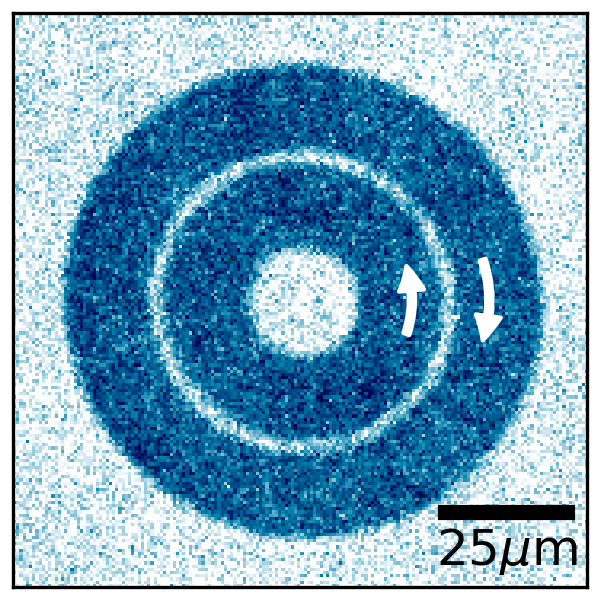 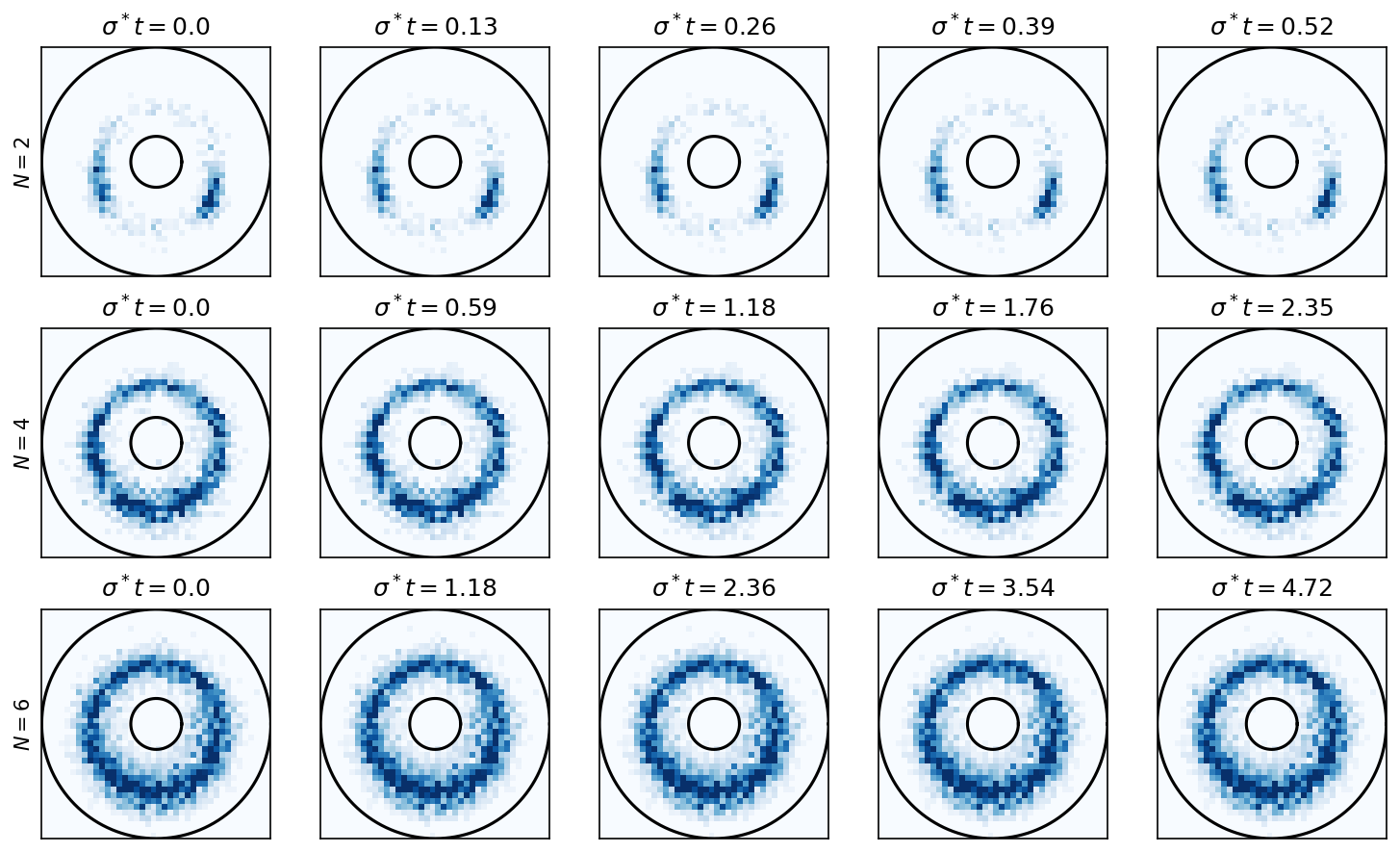 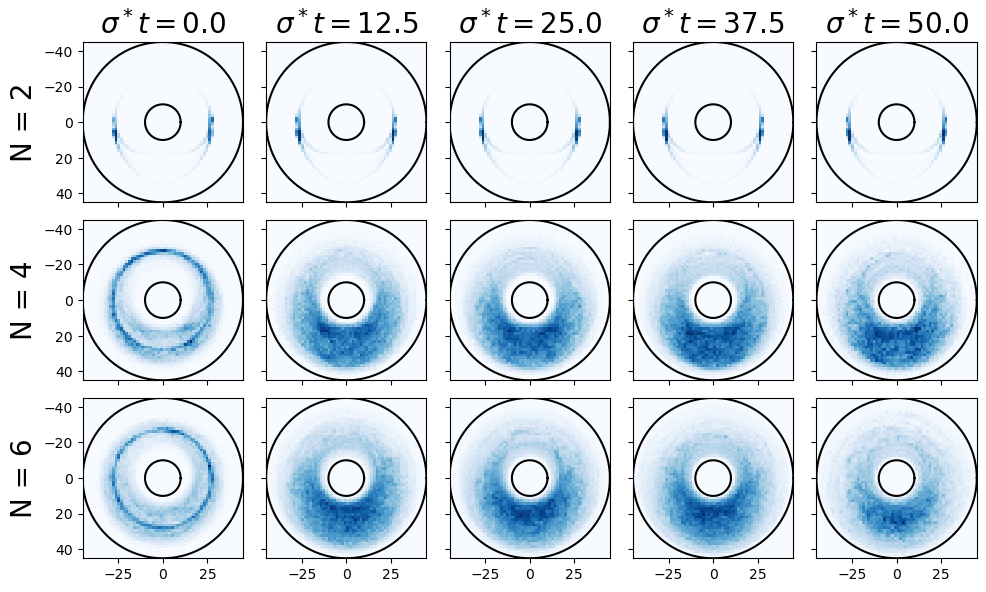 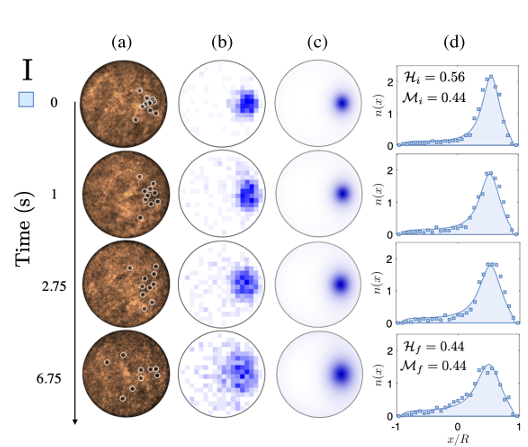 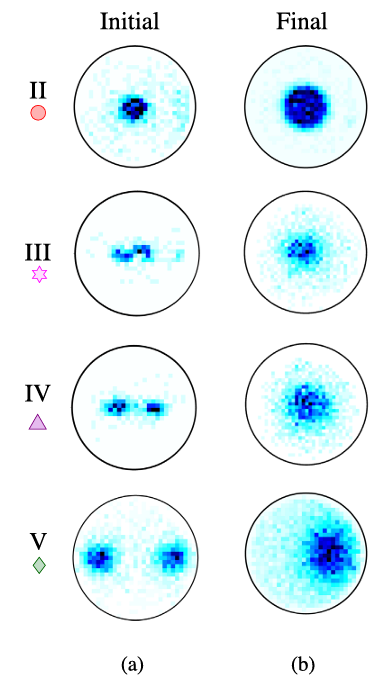 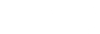 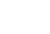 Phys. Rev. X 12, 01103 (2022)
20
D. Hernandez-Rajkov et al, In preparation in collaboration with L.Galantucci
Outlooks
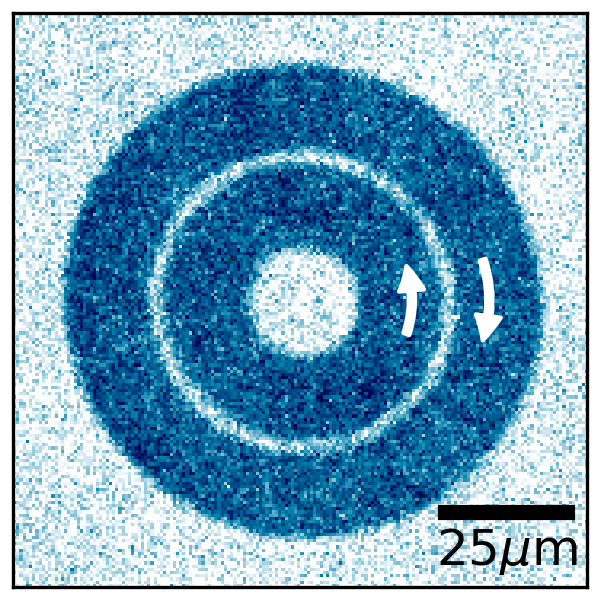 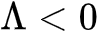 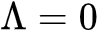 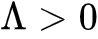 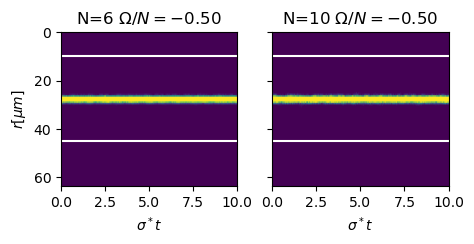 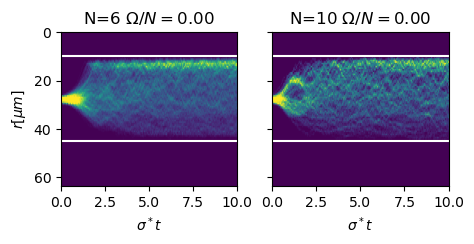 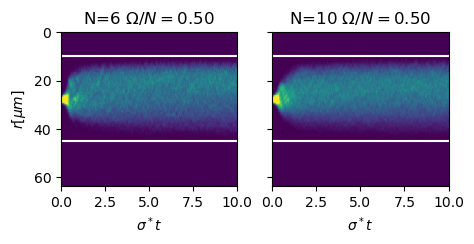 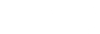 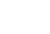 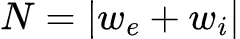 i
e
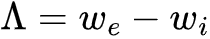 21
Outlooks
N. Grani, et al, arXiv.2503.21628 (2025)
Luca Galantucci, et al. 	arXiv:2501.08309
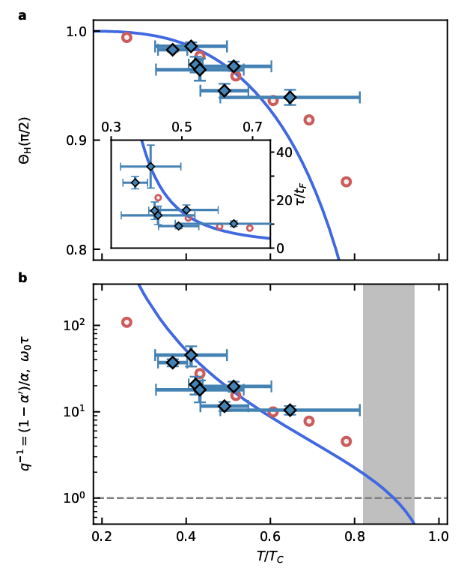 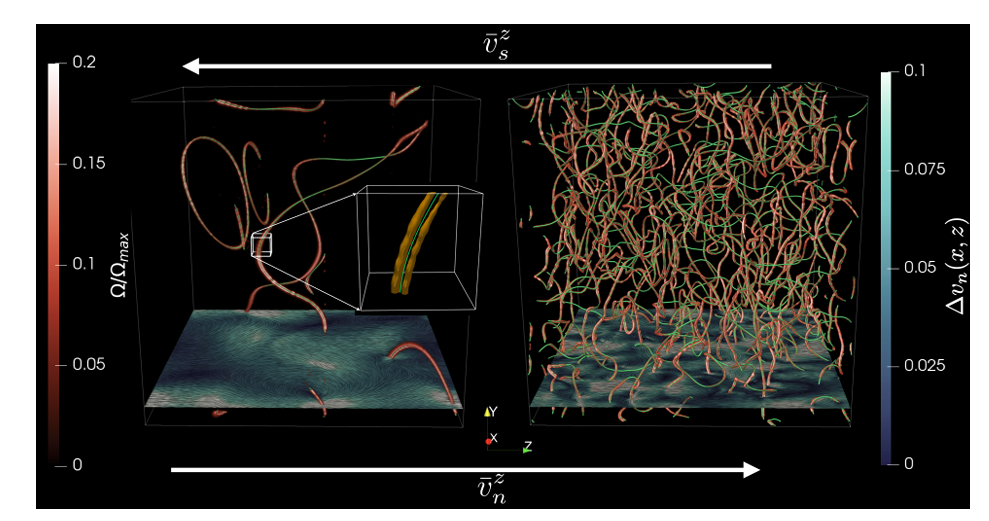 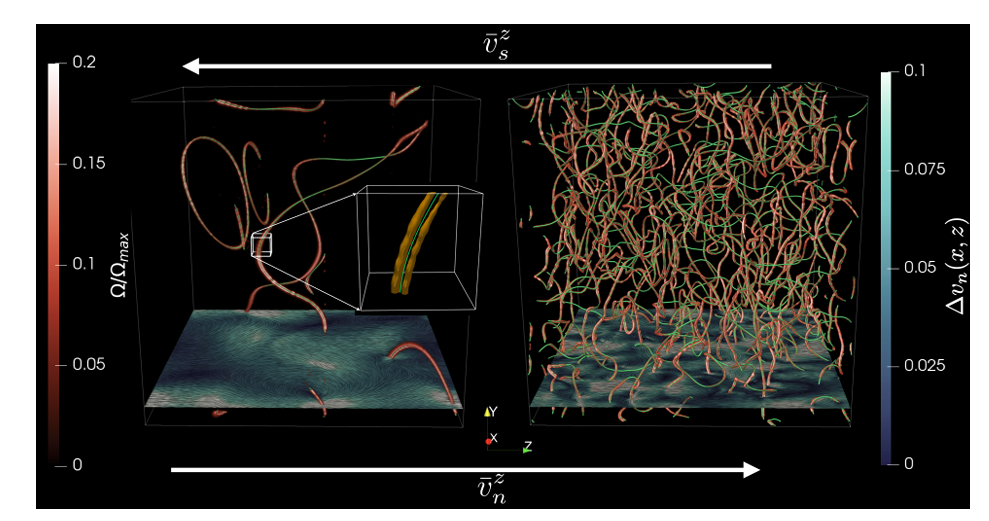 Look for cascade signatures
Normal component effects
21
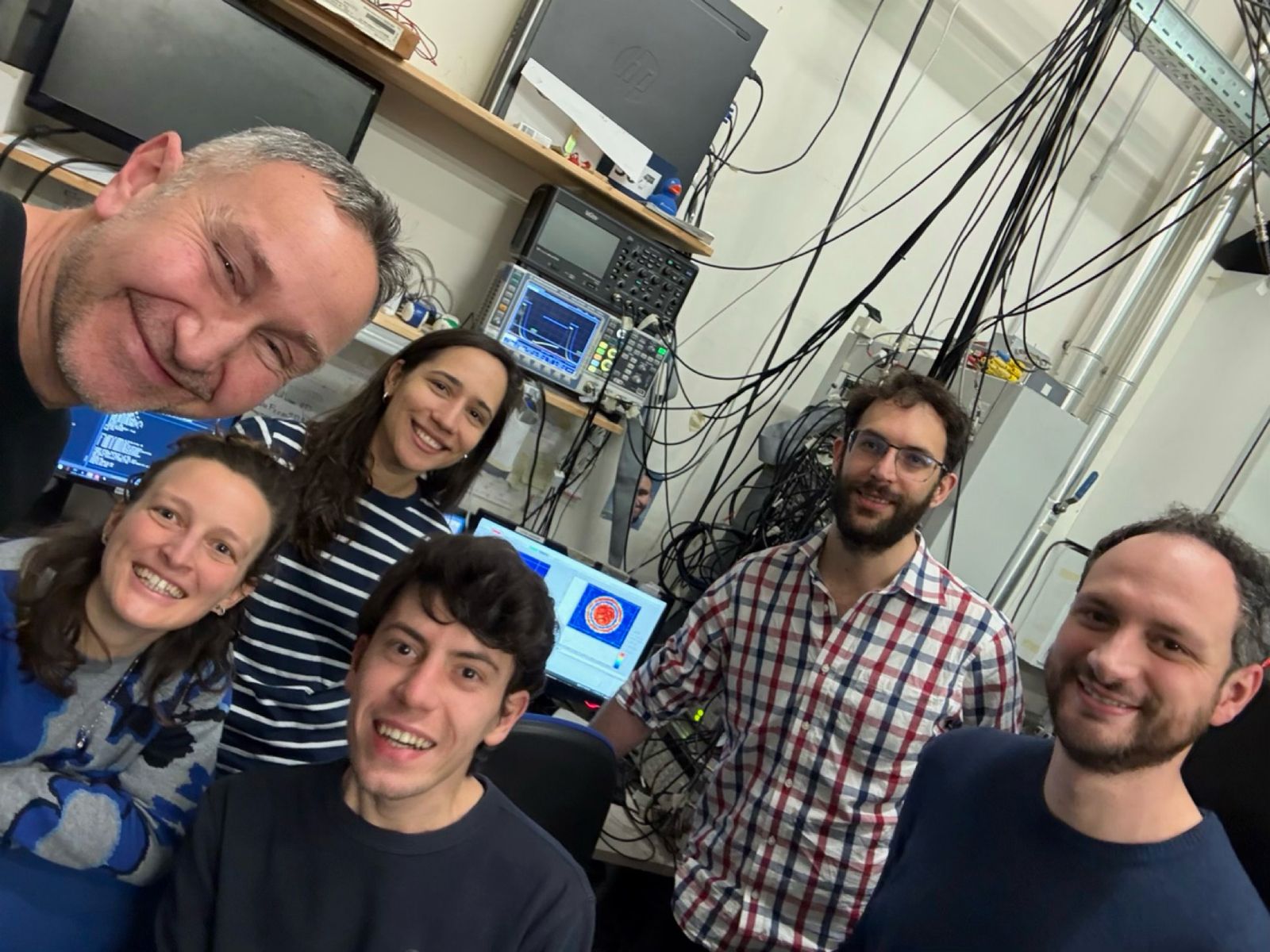 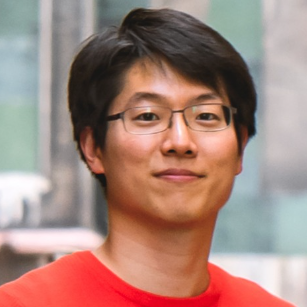 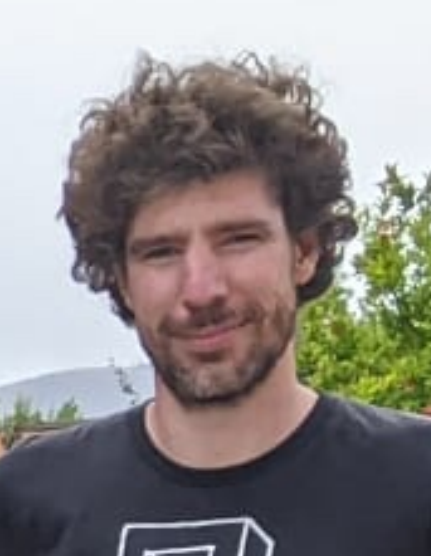 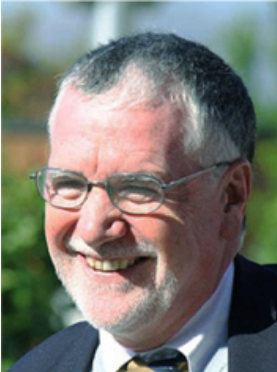 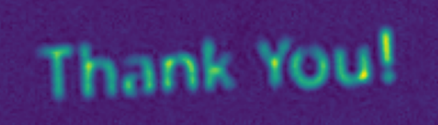 Theoretical collaborations:
Kwon, Scazza, Inguscio, Marino, Xhani, Pezze’, Donelli, Fort, M. Modugno, Galantucci, 
A. Barresi, P. Magierski, G. Wlazlowski, P.Pieri, M. Pini,
S. Stringari (dynamics on annular superfluids)